IRS_R2_LISS4_101-64-a-22-02-2018
IRS_R2_LISS4_101-64-a-24-jan-2019
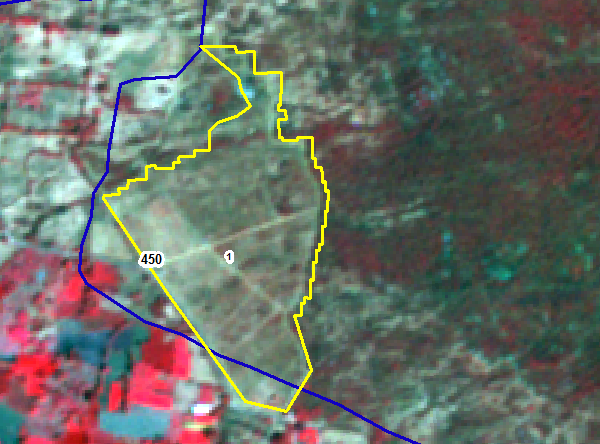 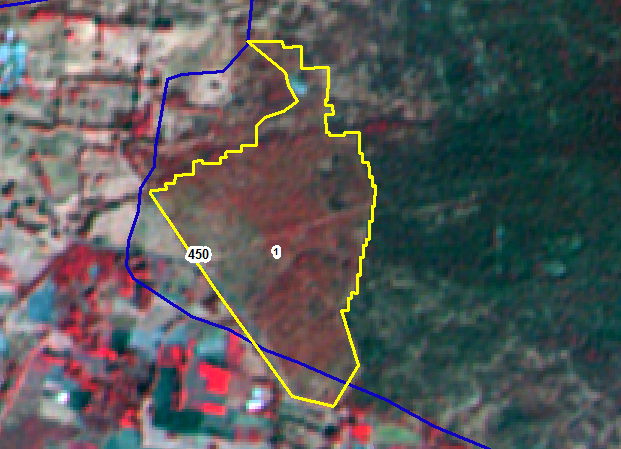 IRS_R2_LISS4_ 101-64-b-6-mar-18
IRS_R2_LISS4_101-64-a-24-jan-2019
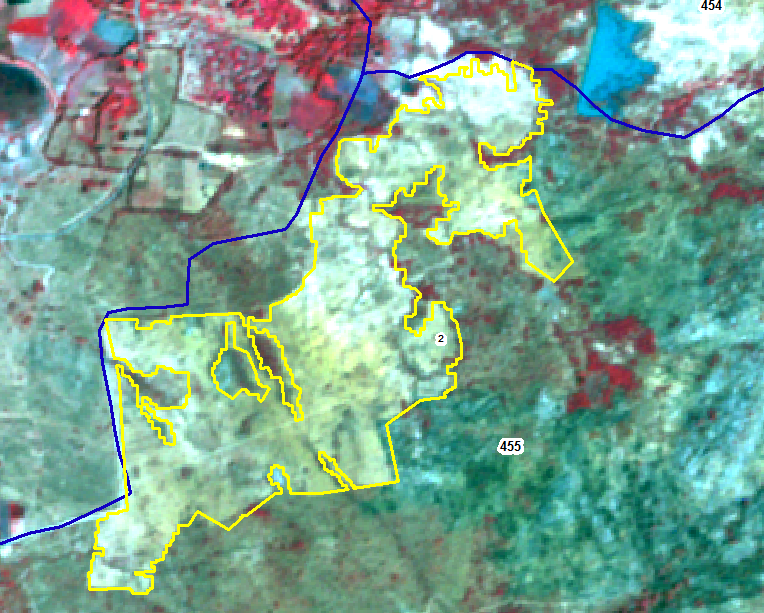 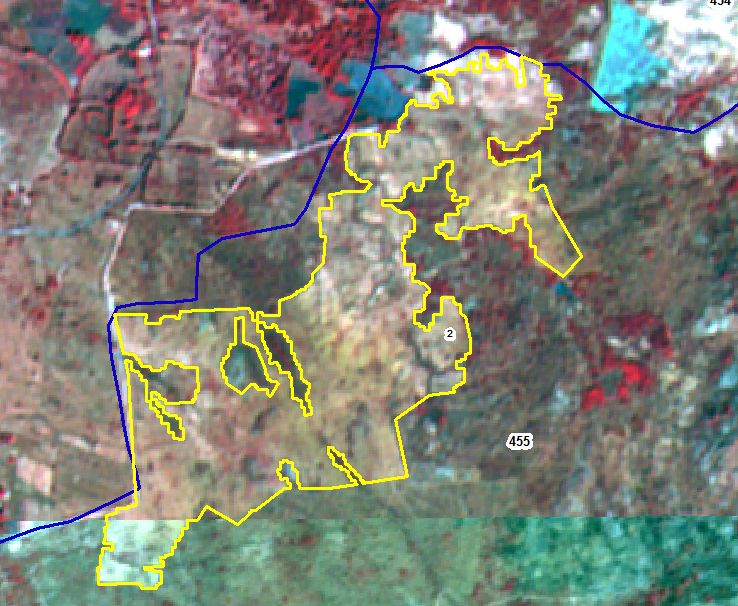 IRS_R2_LISS4_ 101-64-b-6-mar-18
IRS_R2_LISS4_101-64-a-24-jan-2019
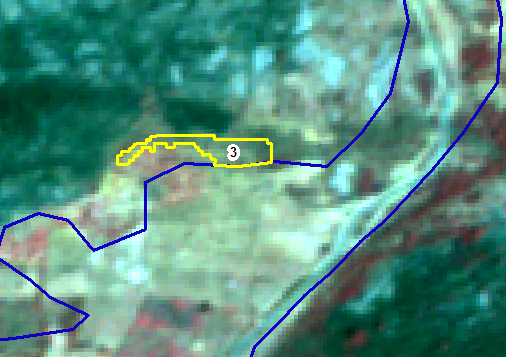 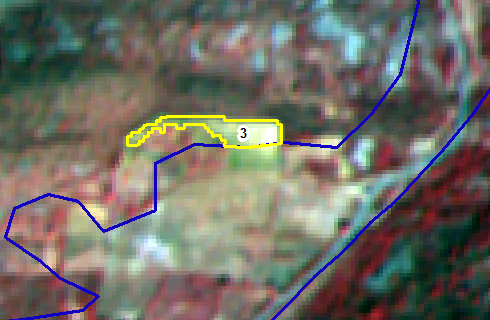 IRS_R2_LISS4_ 101-64-b-6-mar-18
IRS_R2_LISS4_101-64-a-24-jan-2019
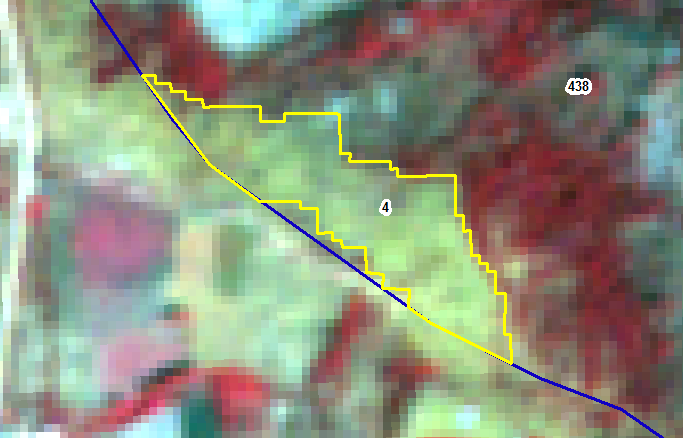 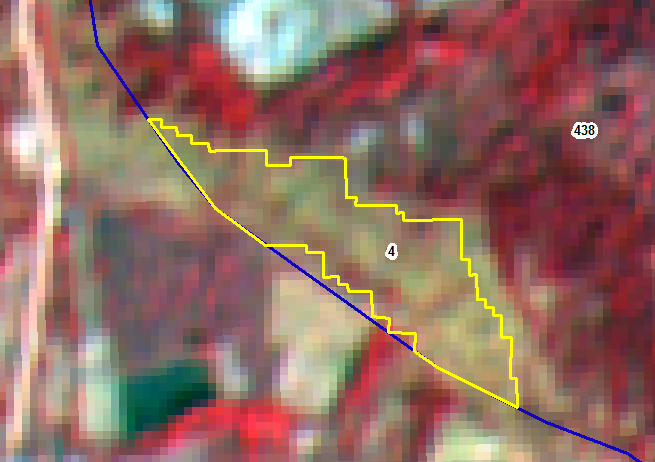 IRS_R2_LISS4_ 101-64-b-6-mar-18
IRS_R2_LISS4_101-64-a-24-jan-2019
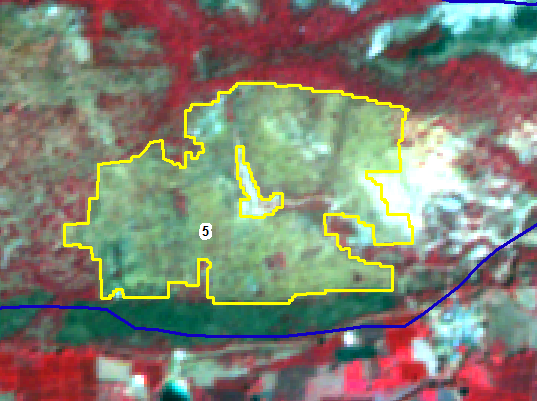 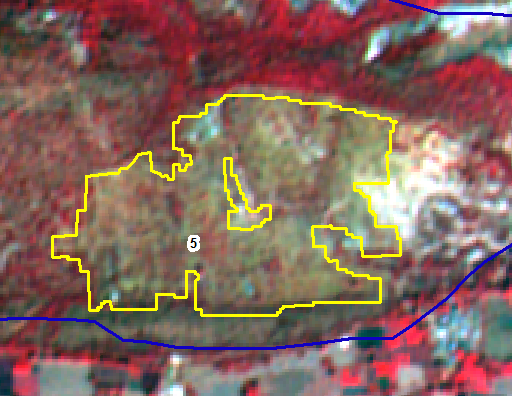 IRS_R2_LISS4_ 101-64-b-6-mar-18
IRS_R2_LISS4_101-64-a-24-jan-2019
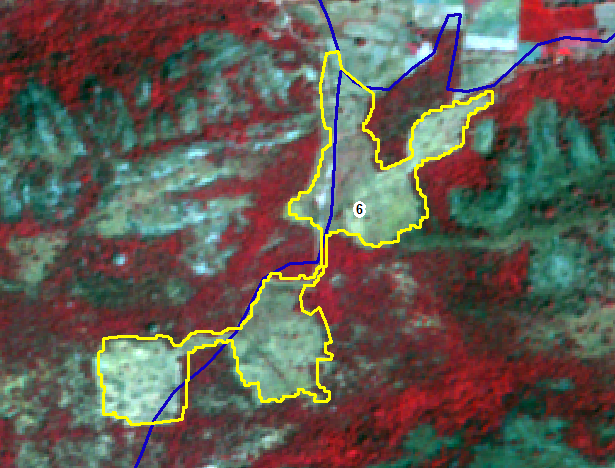 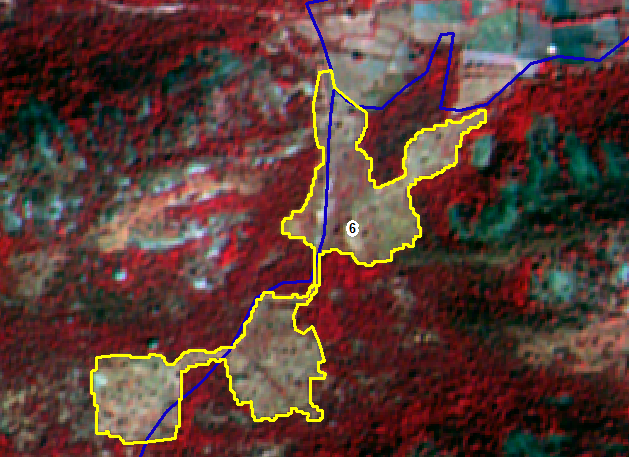 IRS_R2_LISS4_ 101-64-b-6-mar-18
IRS_R2_LISS4_101-64-a-24-jan-2019
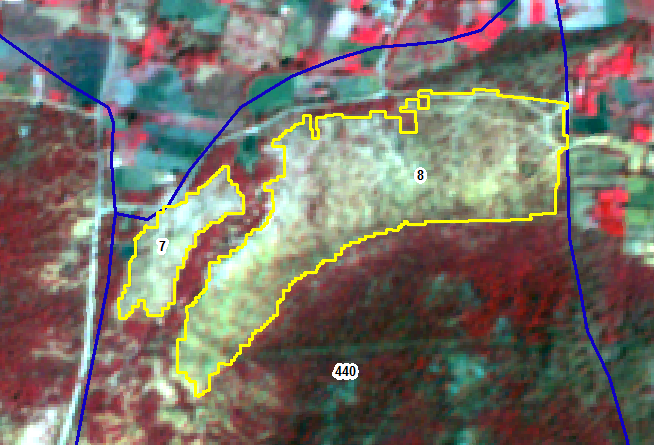 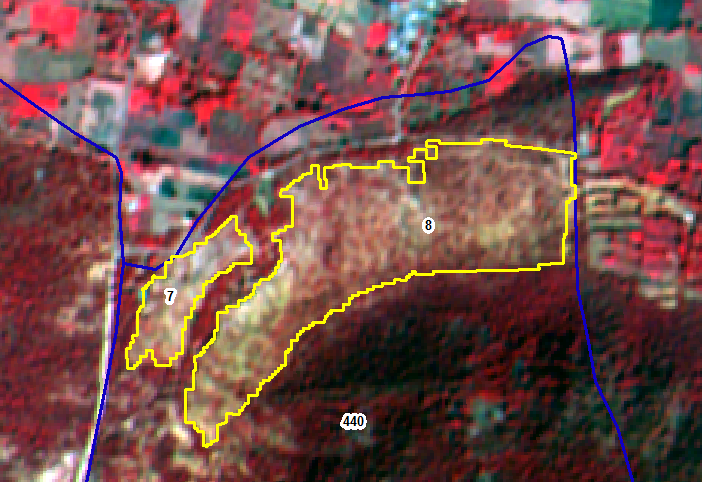 IRS_R2_LISS4_ 101-64-b-6-mar-18
IRS_R2_LISS4_101-64-a-24-jan-2019
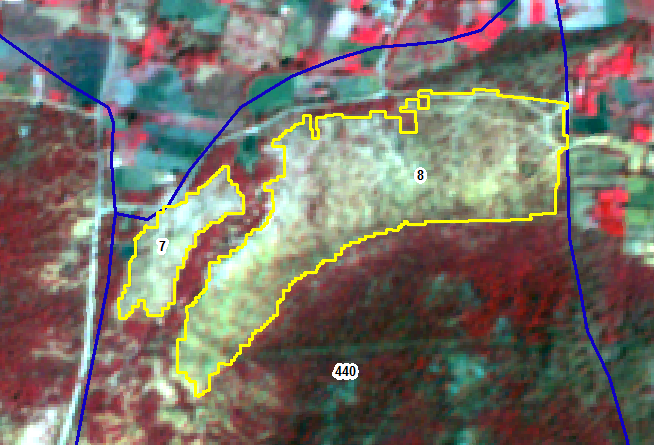 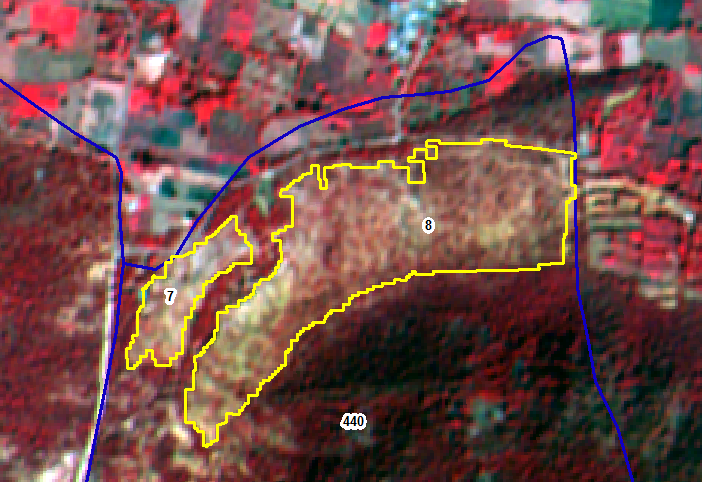 IRS_R2_LISS4_ 101-64-b-6-mar-18
IRS_R2_LISS4_101-64-a-24-jan-2019
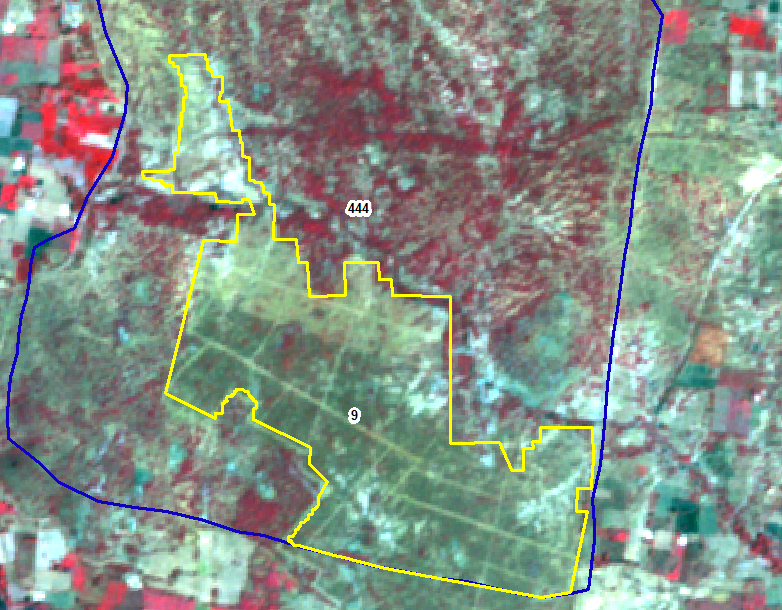 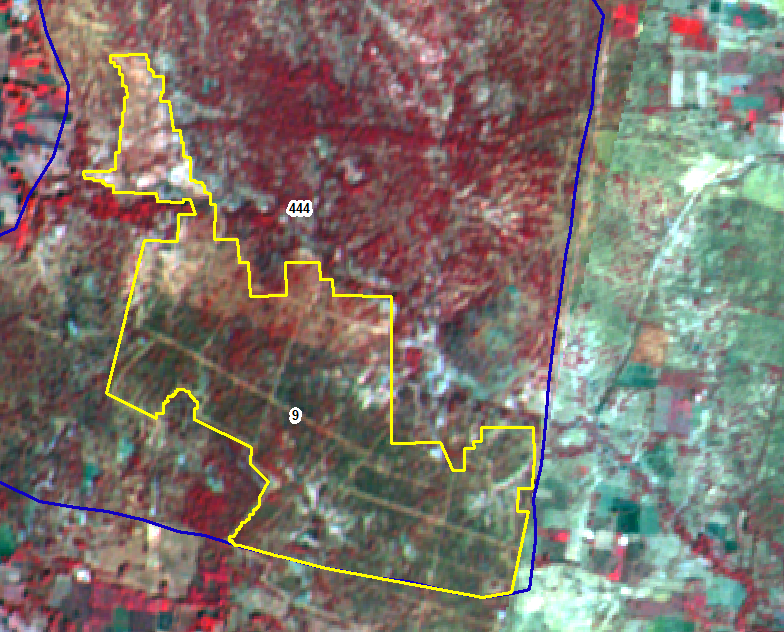 IRS_R2_LISS4_ 101-64-b-6-mar-18
IRS_R2_LISS4_101-64-a-24-jan-2019
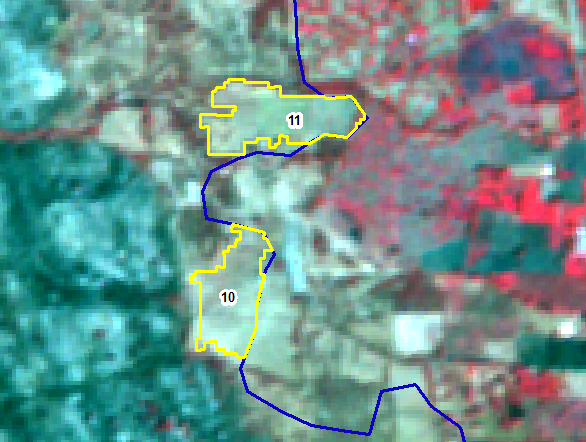 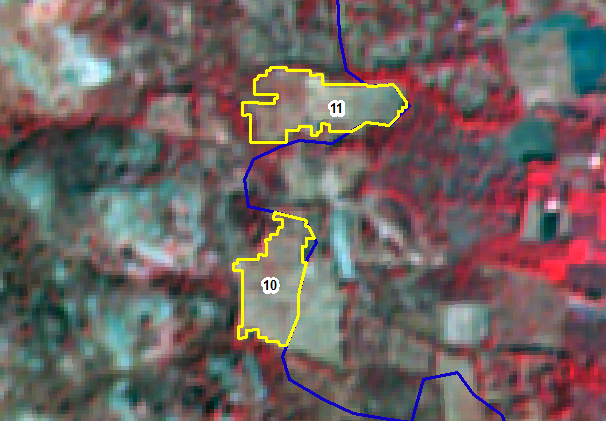 IRS_R2_LISS4_ 101-64-b-6-mar-18
IRS_R2_LISS4_101-64-a-24-jan-2019
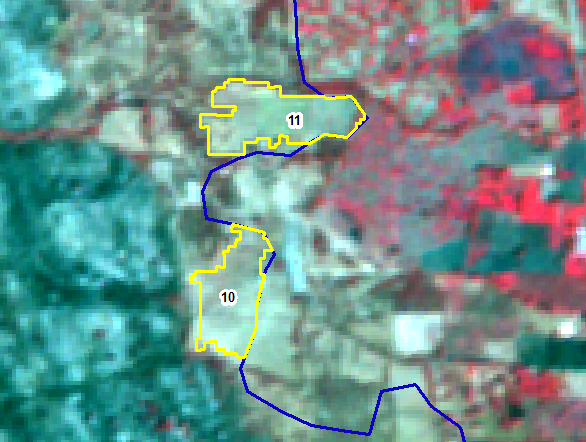 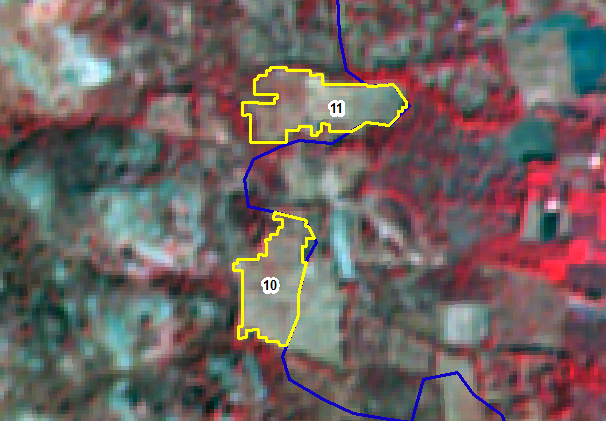 IRS_R2_LISS4_ 101-64-b-6-mar-18
IRS_R2_LISS4_101-64-a-24-jan-2019
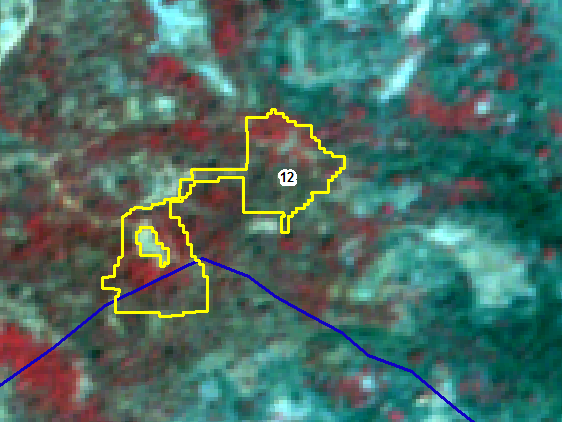 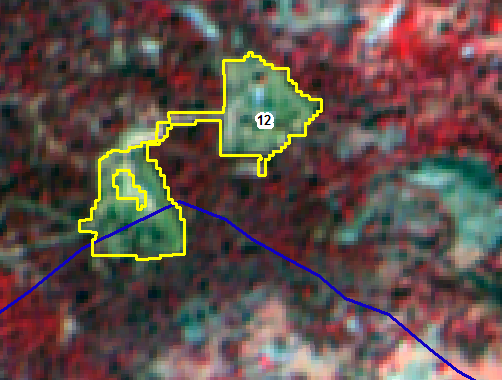 IRS_R2_LISS4_ 101-64-b-6-mar-18
IRS_R2_LISS4_101-64-a-24-jan-2019
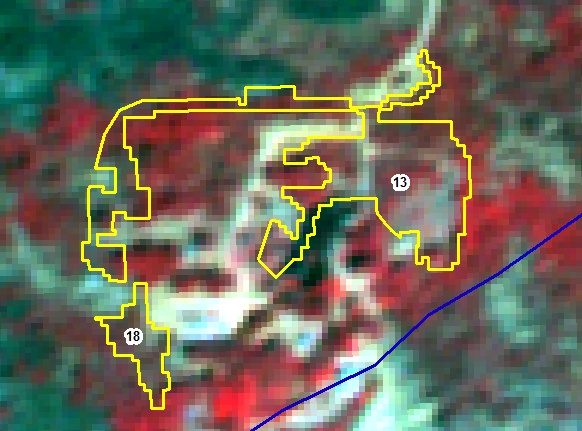 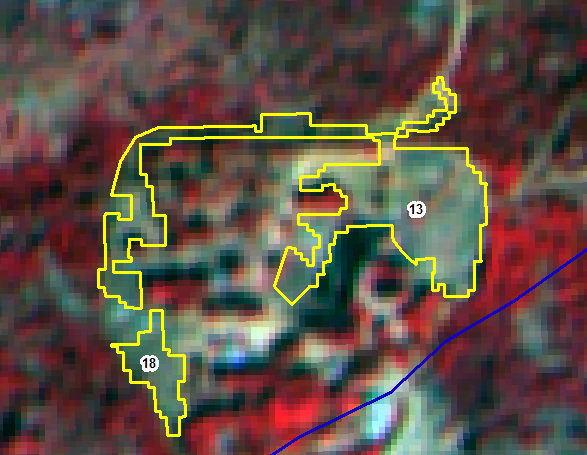 IRS_R2_LISS4_ 101-64-b-6-mar-18
IRS_R2_LISS4_101-64-a-24-jan-2019
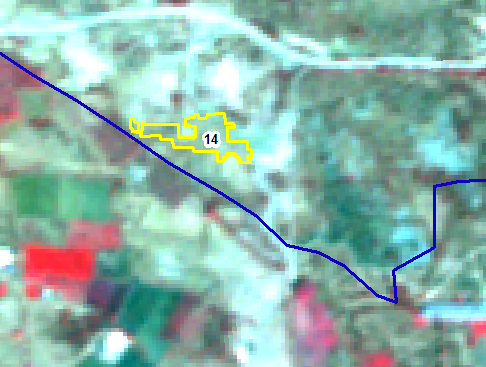 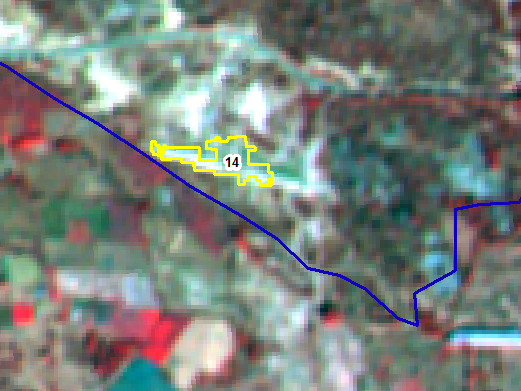 IRS_R2_LISS4_ 101-64-b-6-mar-18
IRS_R2_LISS4_101-64-a-24-jan-2019
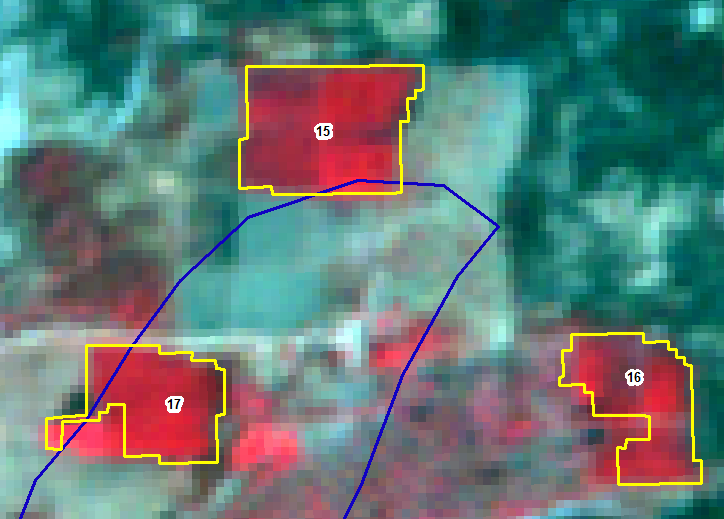 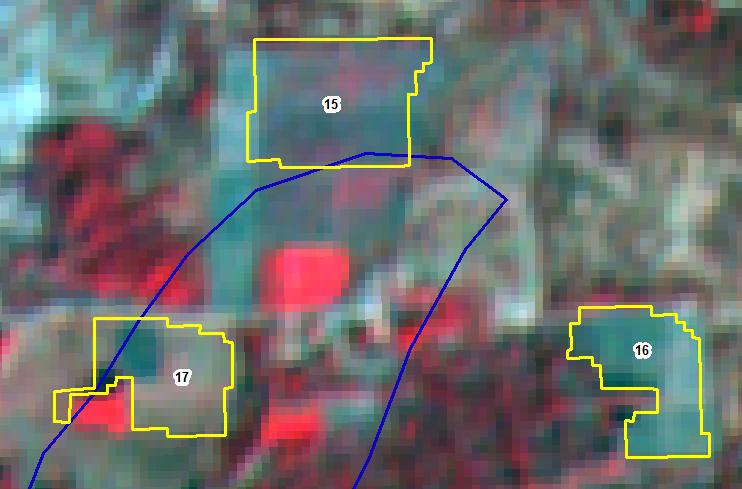 IRS_R2_LISS4_ 101-64-b-6-mar-18
IRS_R2_LISS4_101-64-a-24-jan-2019
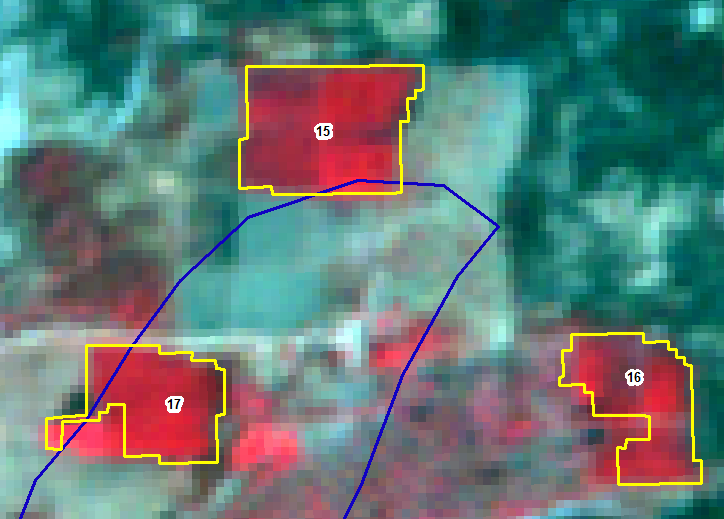 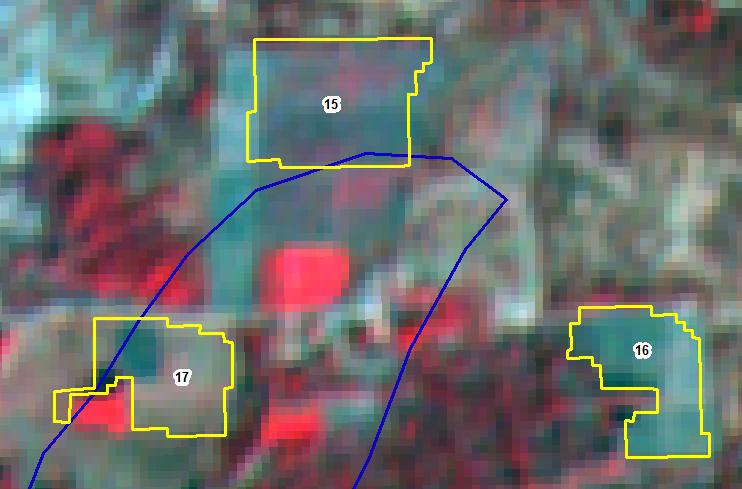 IRS_R2_LISS4_ 101-64-b-6-mar-18
IRS_R2_LISS4_101-64-a-24-jan-2019
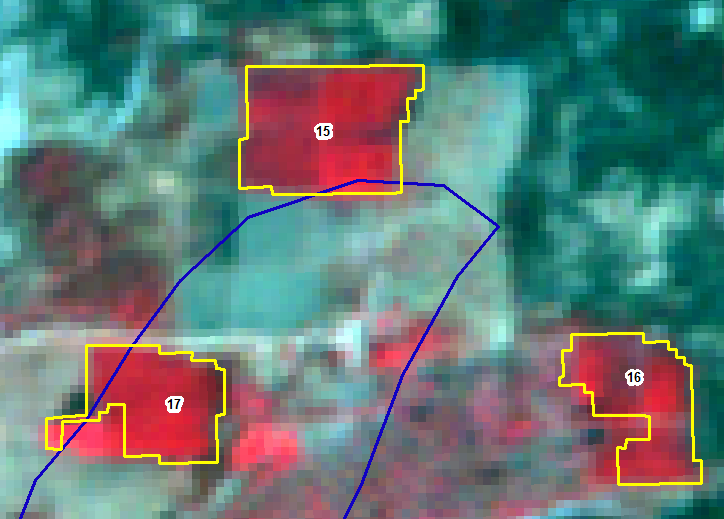 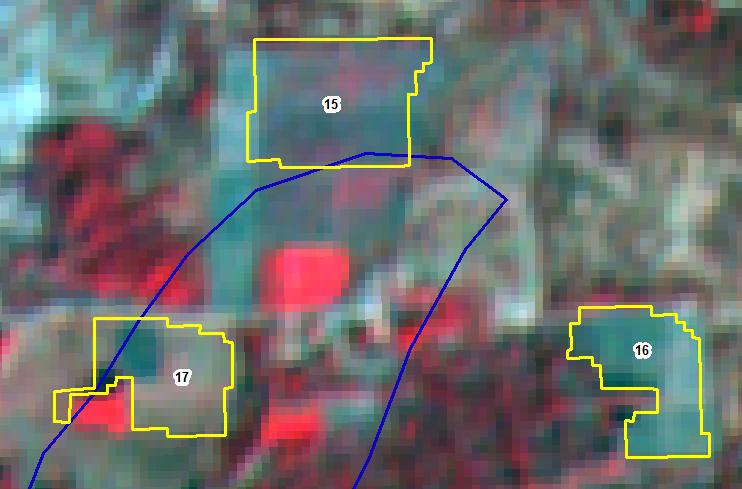 IRS_R2_LISS4_ 101-64-b-6-mar-18
IRS_R2_LISS4_101-64-a-24-jan-2019
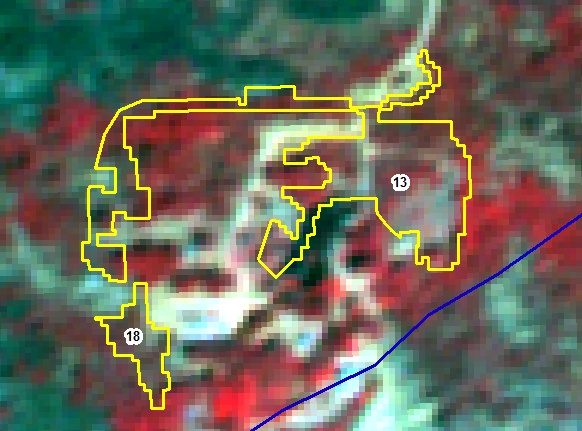 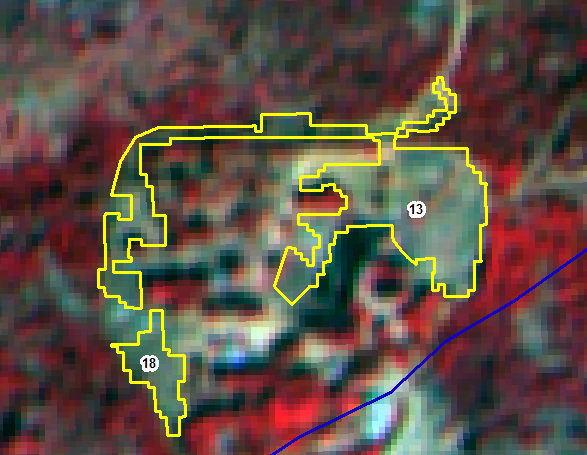 IRS_R2_LISS4_101-64-a-22-02-2018
IRS_R2_LISS4_101-64-a-24-jan-2019
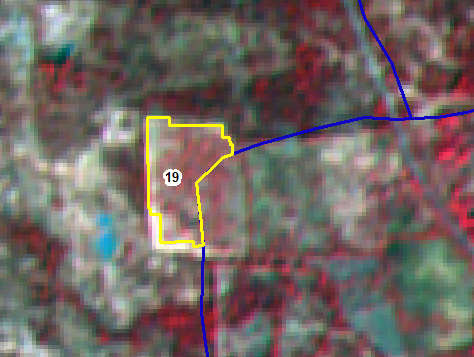 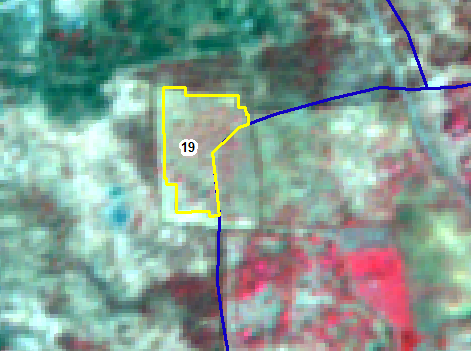 IRS_R2_LISS4_101-64-a-22-02-2018
IRS_R2_LISS4_101-64-a-24-jan-2019
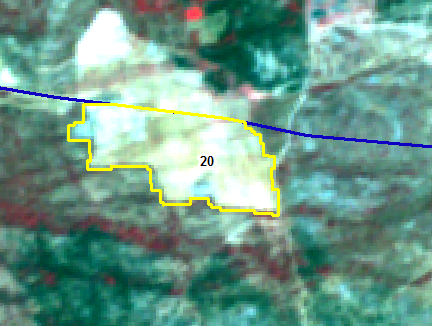 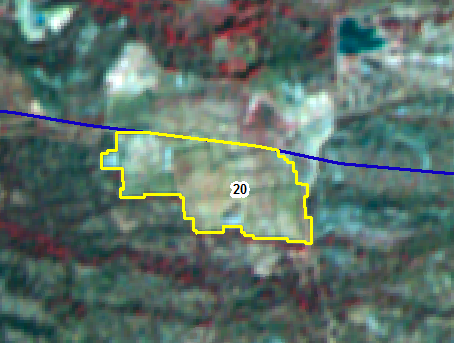 IRS_R2_LISS4_101-64-a-22-02-2018
IRS_R2_LISS4_101-64-a-24-jan-2019
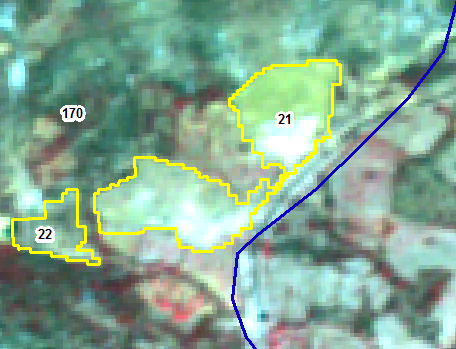 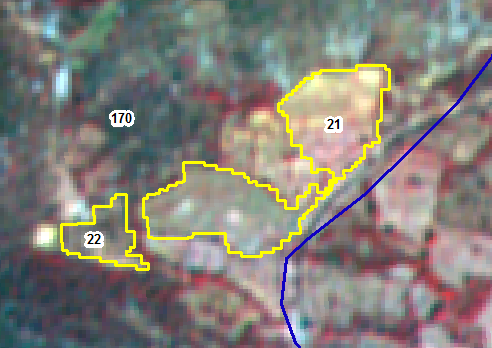 IRS_R2_LISS4_101-64-a-22-02-2018
IRS_R2_LISS4_101-64-a-24-jan-2019
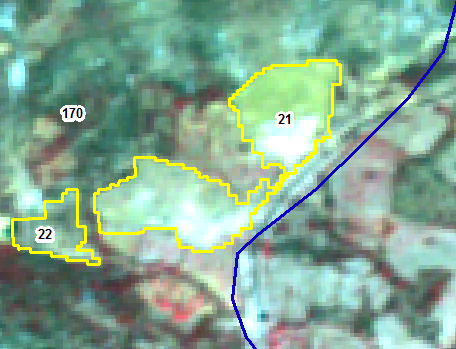 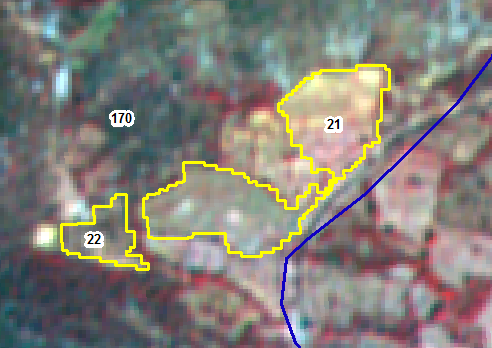 IRS_R2_LISS4_101-64-a-22-02-2018
IRS_R2_LISS4_101-64-a-24-jan-2019
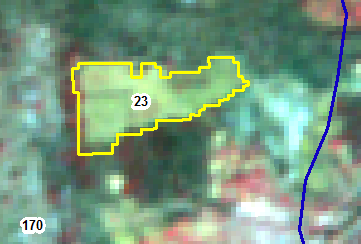 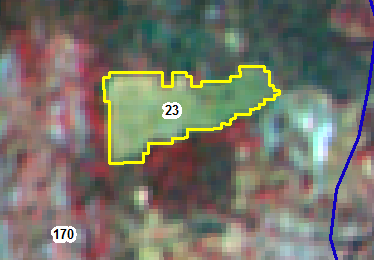 IRS_R2_LISS4_101-64-a-22-02-2018
IRS_R2_LISS4_101-64-a-24-jan-2019
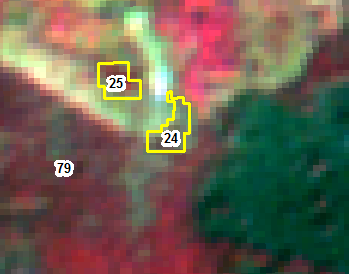 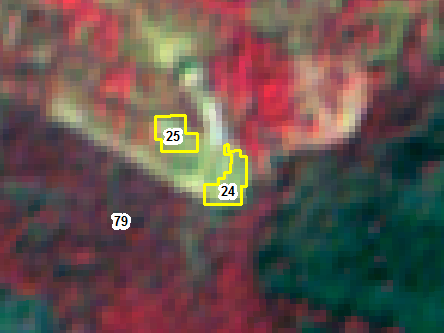 IRS_R2_LISS4_101-64-a-22-02-2018
IRS_R2_LISS4_101-64-a-24-jan-2019
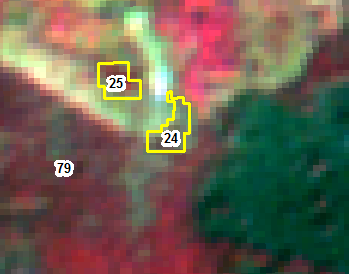 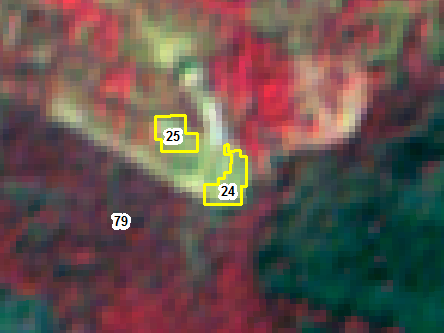 IRS_R2_LISS4_101-64-a-22-02-2018
IRS_R2_LISS4_101-64-a-24-jan-2019
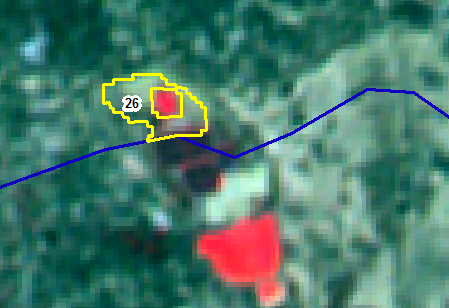 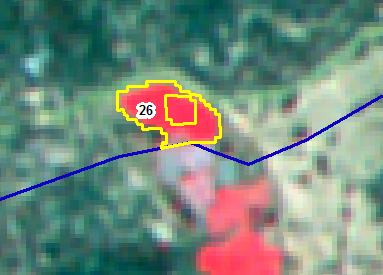 IRS_R2_LISS4_101-64-a-22-02-2018
IRS_R2_LISS4_101-64-a-24-jan-2019
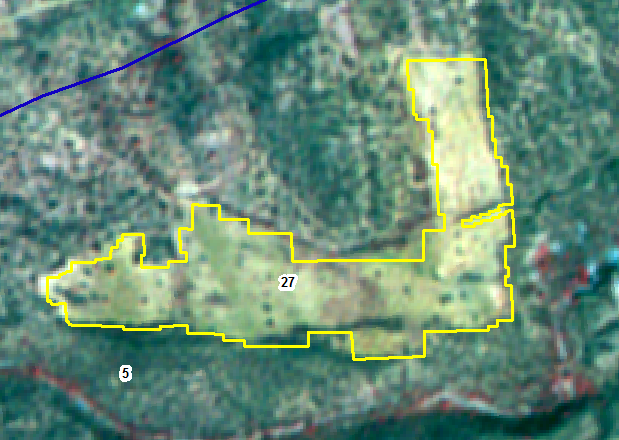 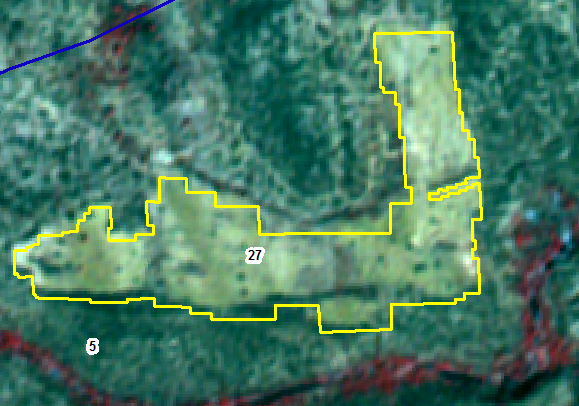 IRS_R2_LISS4_101-64-a-22-02-2018
IRS_R2_LISS4_101-64-a-24-jan-2019
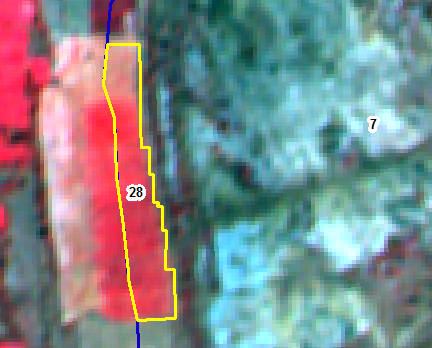 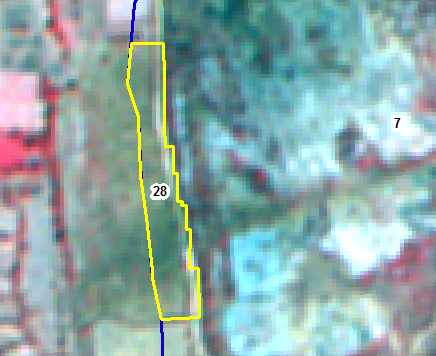 IRS_R2_LISS3_101-63-22-feb-2018
IRS_R2_LISS3_101-63-13-nov-2018
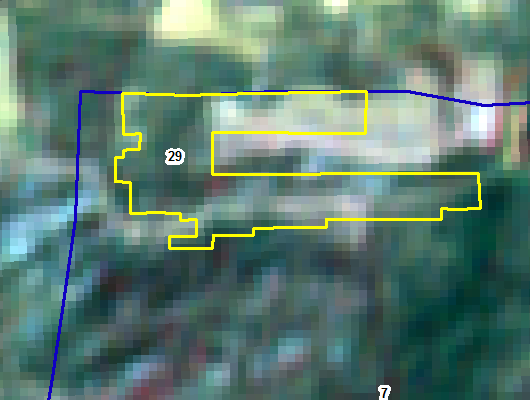 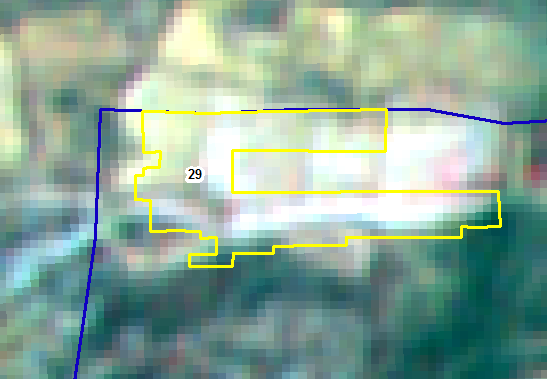 IRS_R2_LISS3_101-63-22-feb-2018
IRS_R2_LISS3_101-63-13-nov-2018
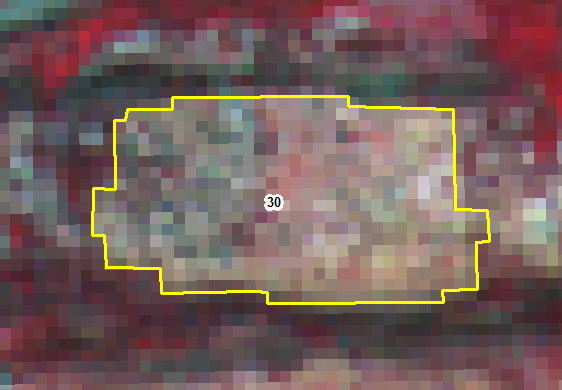 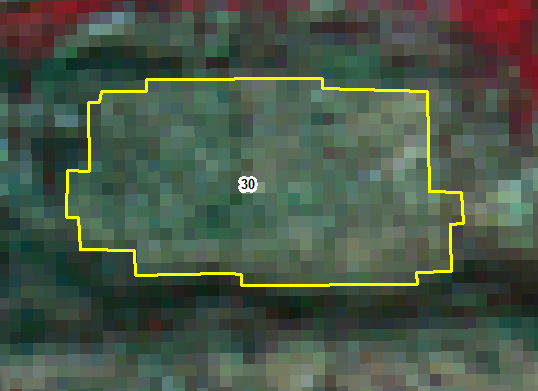 IRS_R2_LISS3_101-63-22-feb-2018
IRS_R2_LISS3_101-63-13-nov-2018
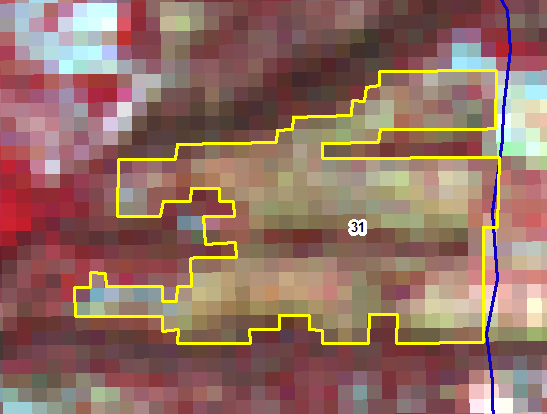 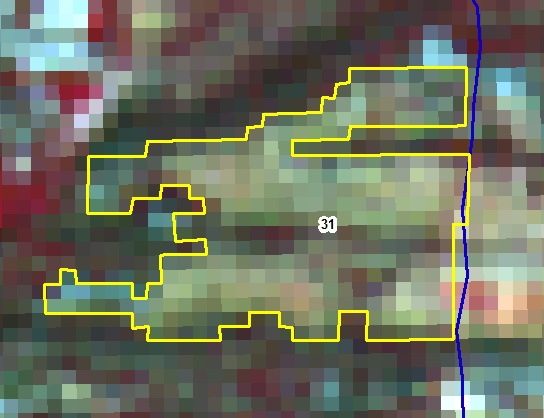 IRS_R2_LISS3_101-63-22-feb-2018
IRS_R2_LISS3_101-63-13-nov-2018
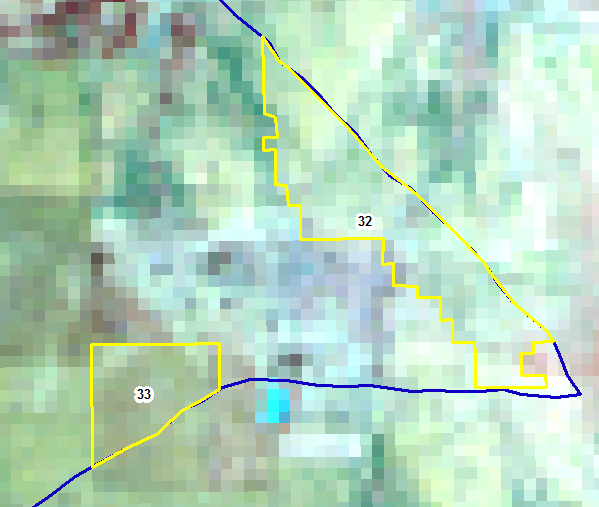 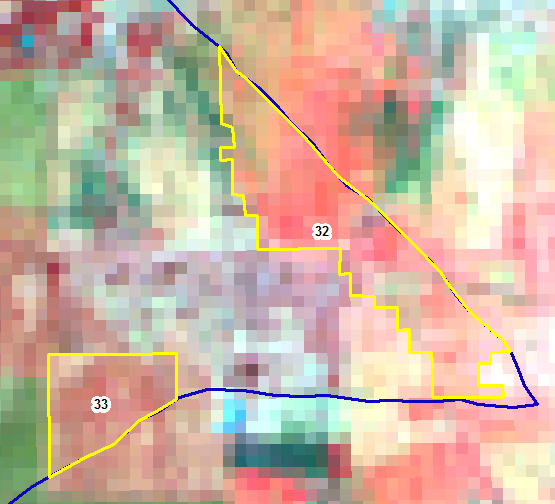 IRS_R2_LISS3_101-63-22-feb-2018
IRS_R2_LISS3_101-63-13-nov-2018
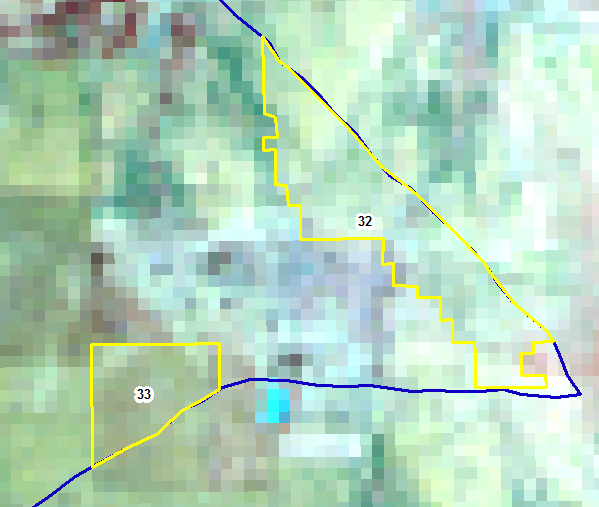 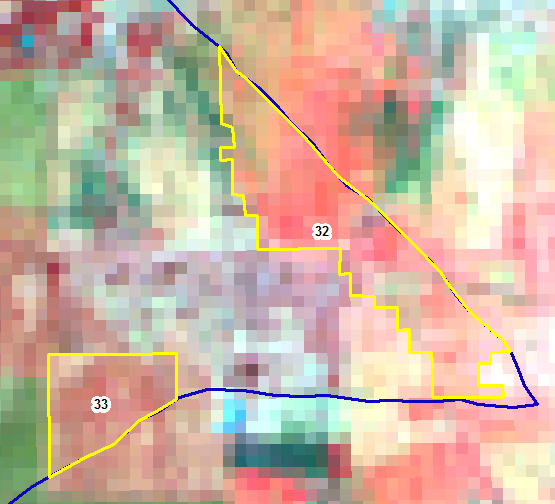 IRS_R2_LISS3_101-63-22-feb-2018
IRS_R2_LISS3_101-63-13-nov-2018
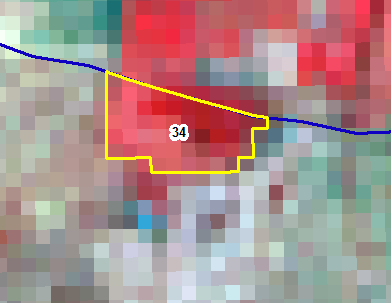 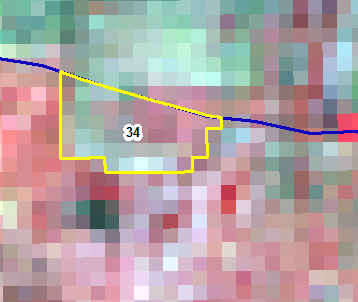 IRS_R2_LISS3_101-63-22-feb-2018
IRS_R2_LISS3_101-63-13-nov-2018
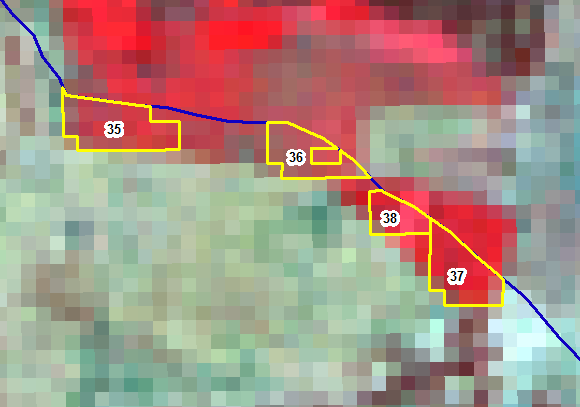 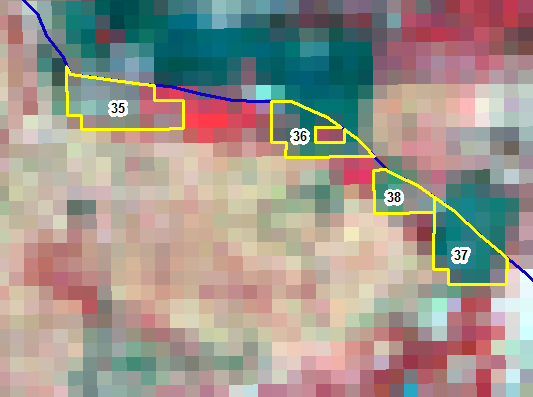 IRS_R2_LISS3_101-63-22-feb-2018
IRS_R2_LISS3_101-63-13-nov-2018
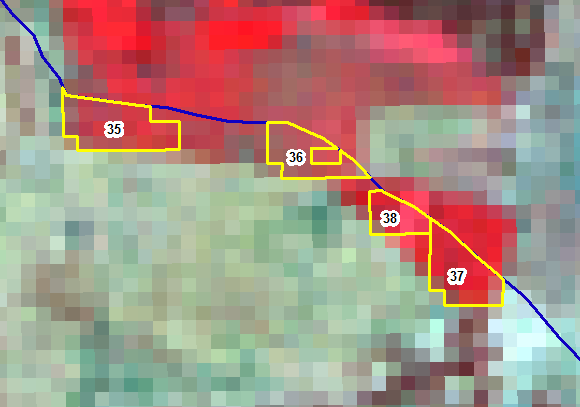 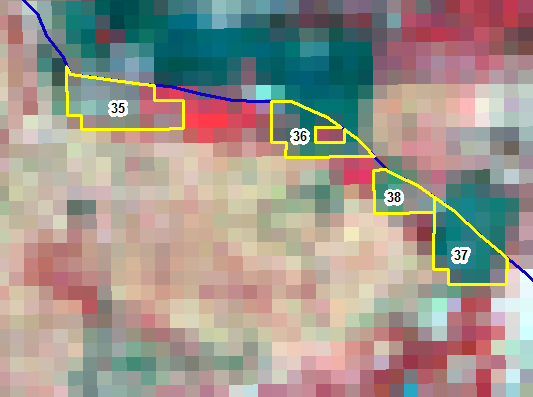 IRS_R2_LISS3_101-63-22-feb-2018
IRS_R2_LISS3_101-63-13-nov-2018
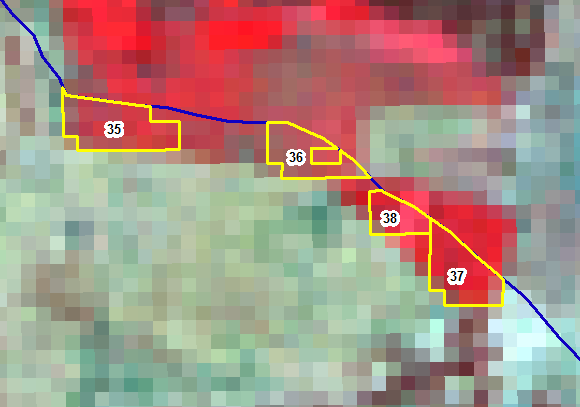 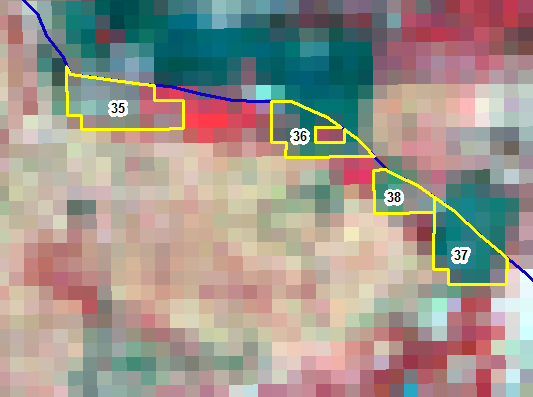 IRS_R2_LISS3_101-63-22-feb-2018
IRS_R2_LISS3_101-63-13-nov-2018
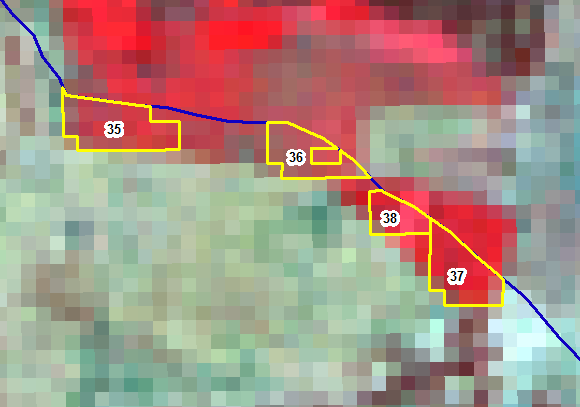 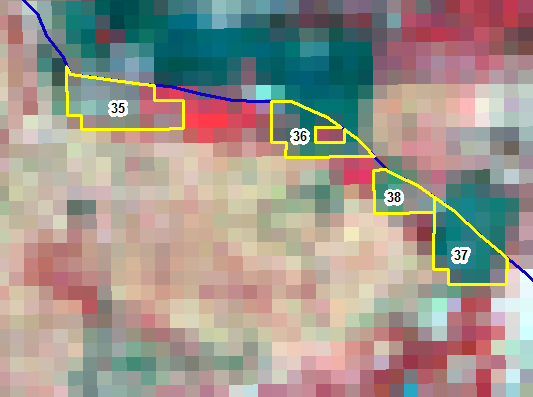 IRS_R2_LISS3_101-63-22-feb-2018
IRS_R2_LISS3_101-63-13-nov-2018
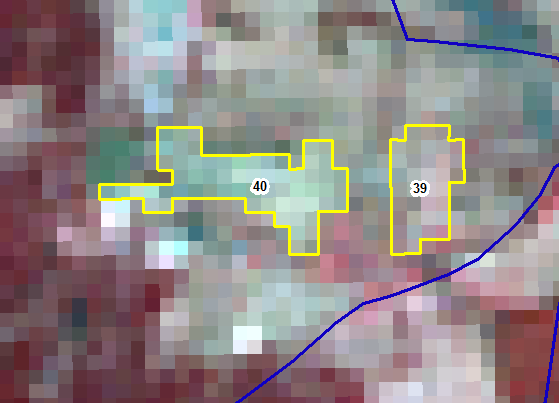 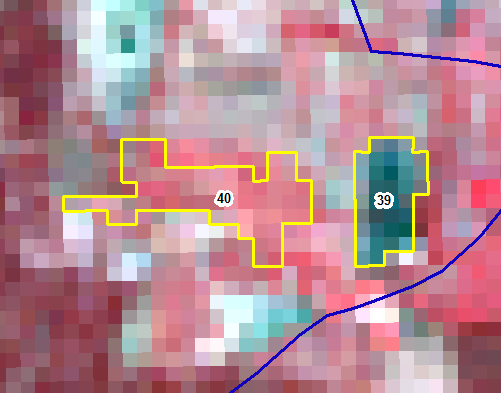 IRS_R2_LISS3_101-63-22-feb-2018
IRS_R2_LISS3_101-63-13-nov-2018
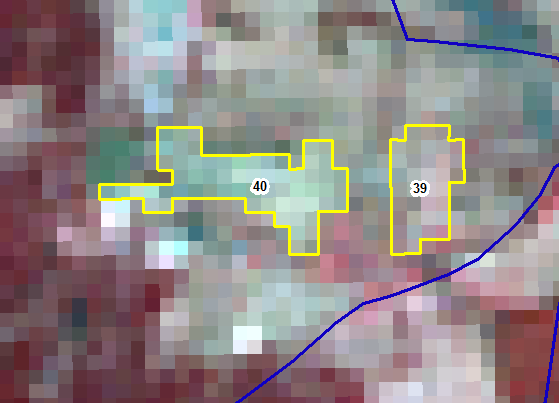 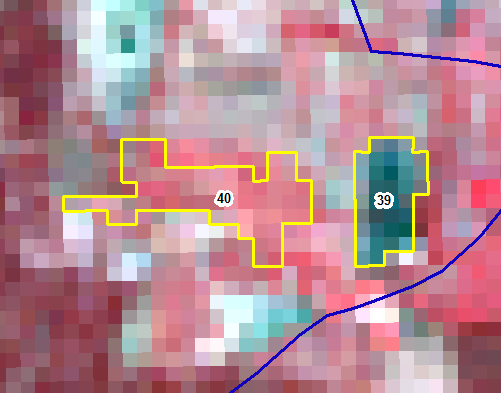 IRS_R2_LISS3_101-63-22-feb-2018
IRS_R2_LISS3_101-63-13-nov-2018
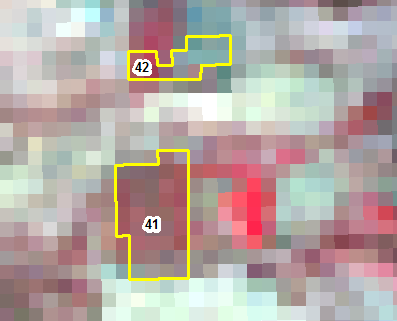 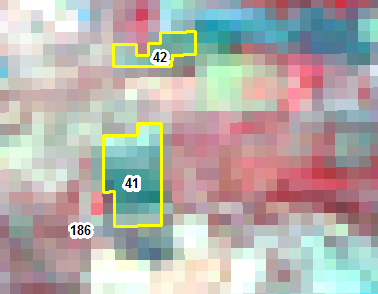 IRS_R2_LISS3_101-63-22-feb-2018
IRS_R2_LISS3_101-63-13-nov-2018
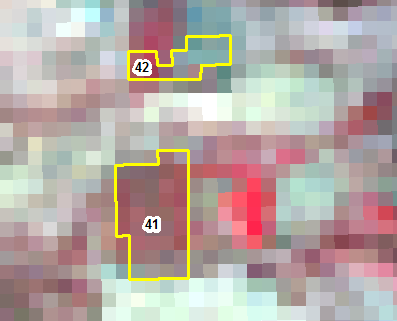 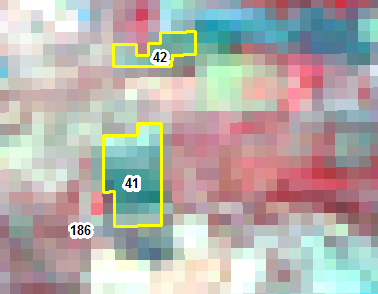 IRS_R2_LISS3_101-63-22-feb-2018
IRS_R2_LISS3_101-63-13-nov-2018
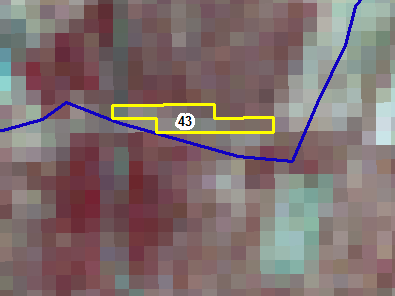 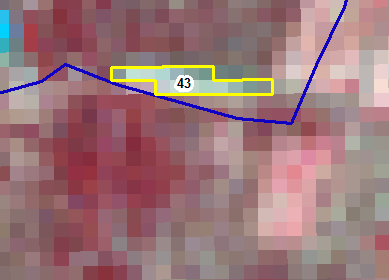 IRS_R2_LISS3_101-63-22-feb-2018
IRS_R2_LISS3_101-63-13-nov-2018
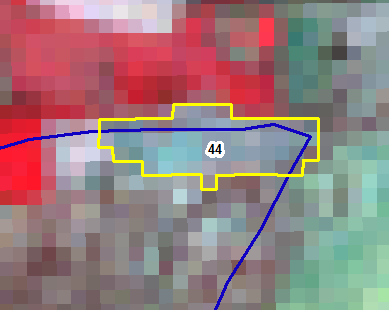 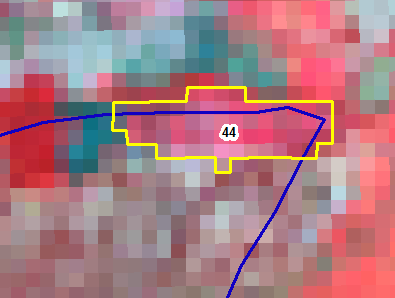 IRS_R2_LISS3_101-63-22-feb-2018
IRS_R2_LISS3_101-63-13-nov-2018
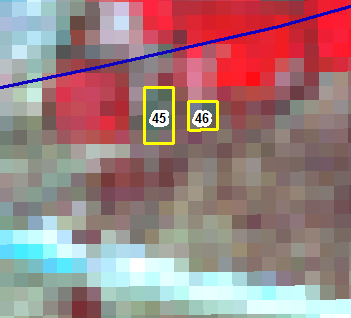 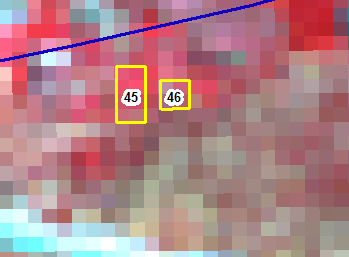 IRS_R2_LISS3_101-63-22-feb-2018
IRS_R2_LISS3_101-63-13-nov-2018
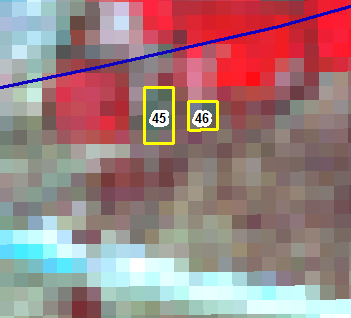 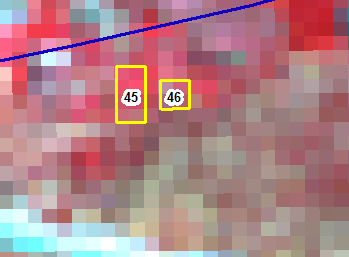 IRS_R2_LISS3_101-63-22-feb-2018
IRS_R2_LISS3_101-63-13-nov-2018
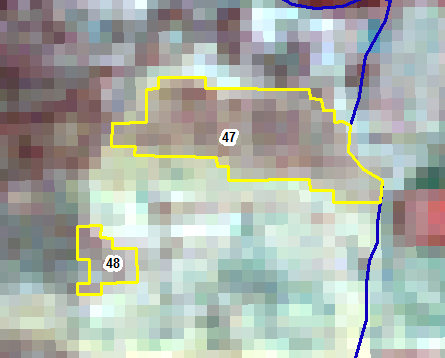 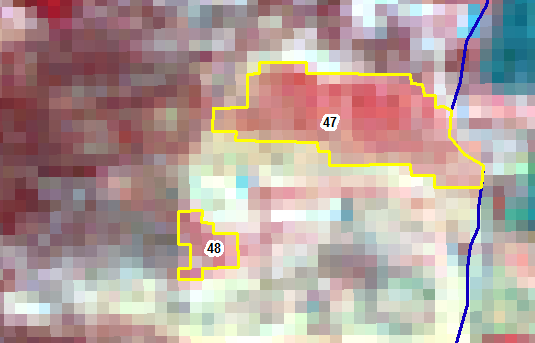 IRS_R2_LISS3_101-63-22-feb-2018
IRS_R2_LISS3_101-63-13-nov-2018
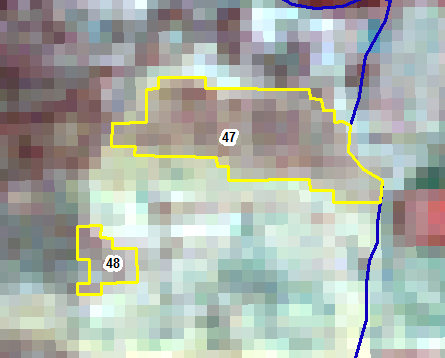 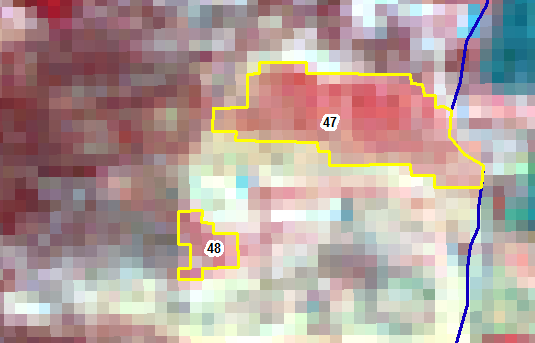 IRS_R2_LISS4_101-64-a-22-02-2018
IRS_R2_LISS4_101-64-a-24-jan-2019
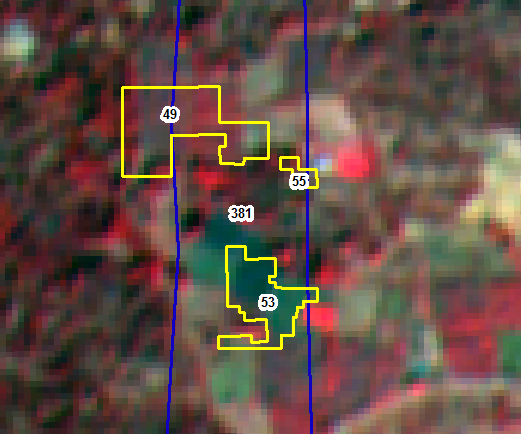 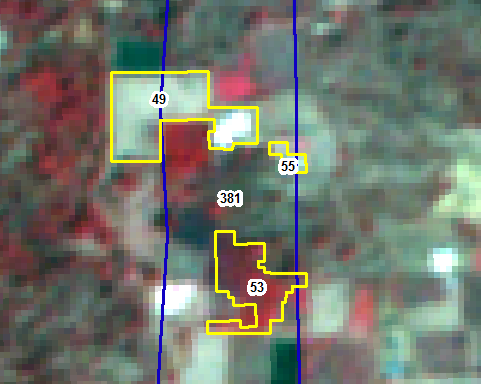 IRS_R2_LISS4_ 101-64-b-6-mar-18
IRS_R2_LISS4_101-64-a-24-jan-2019
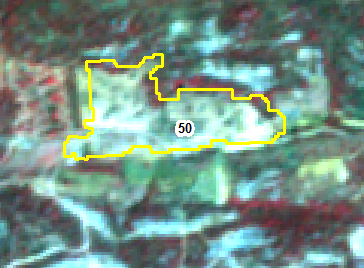 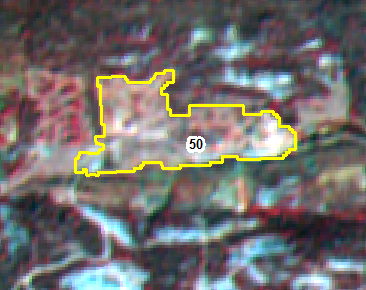 IRS_R2_LISS4_ 101-64-b-6-mar-18
IRS_R2_LISS4_101-64-a-24-jan-2019
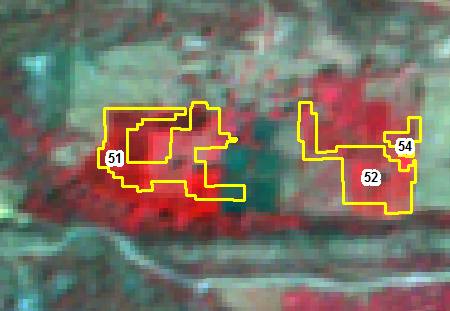 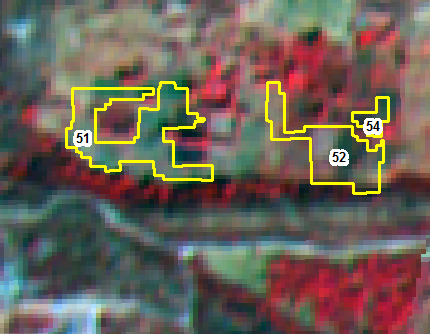 IRS_R2_LISS4_ 101-64-b-6-mar-18
IRS_R2_LISS4_101-64-a-24-jan-2019
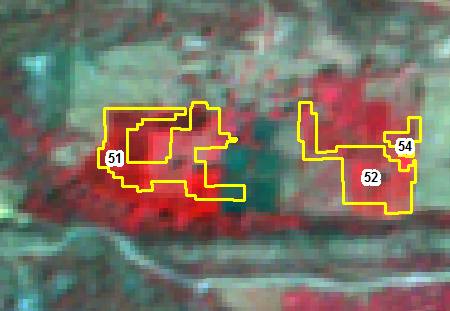 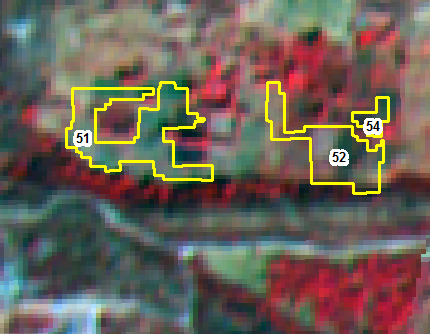 IRS_R2_LISS4_101-64-a-22-02-2018
IRS_R2_LISS4_101-64-a-24-jan-2019
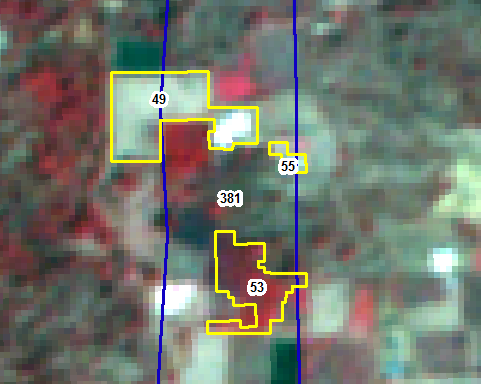 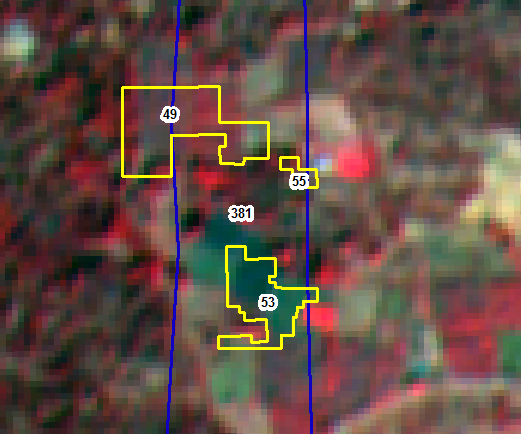 IRS_R2_LISS4_ 101-64-b-6-mar-18
IRS_R2_LISS4_101-64-a-24-jan-2019
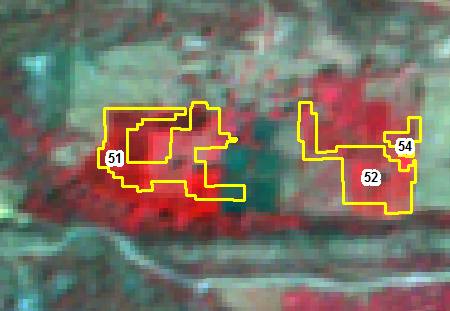 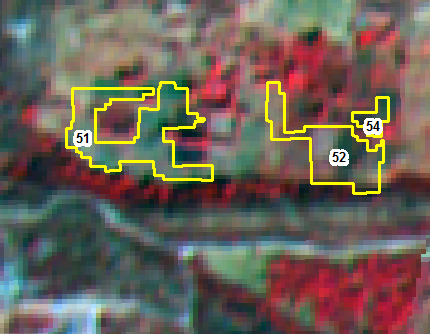 IRS_R2_LISS4_101-64-a-22-02-2018
IRS_R2_LISS4_101-64-a-24-jan-2019
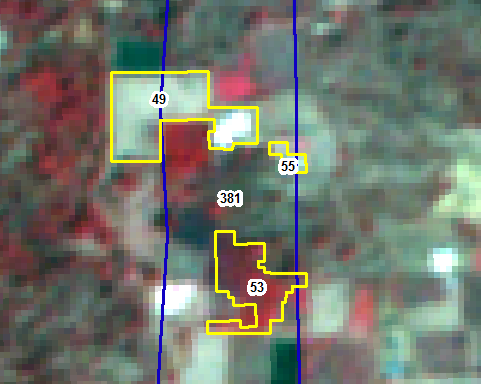 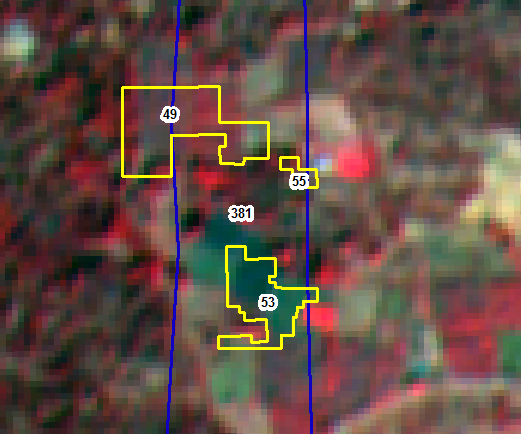 IRS_R2_LISS4_101-64-a-22-02-2018
IRS_R2_LISS4_101-64-a-24-jan-2019
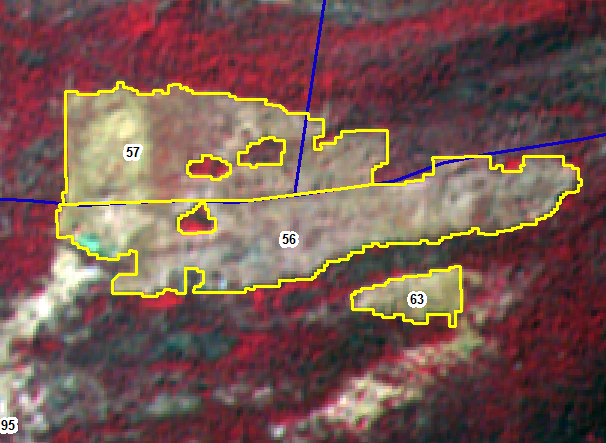 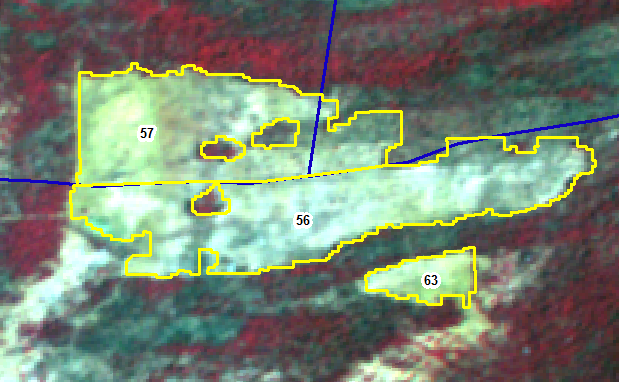 IRS_R2_LISS4_101-64-a-22-02-2018
IRS_R2_LISS4_101-64-a-24-jan-2019
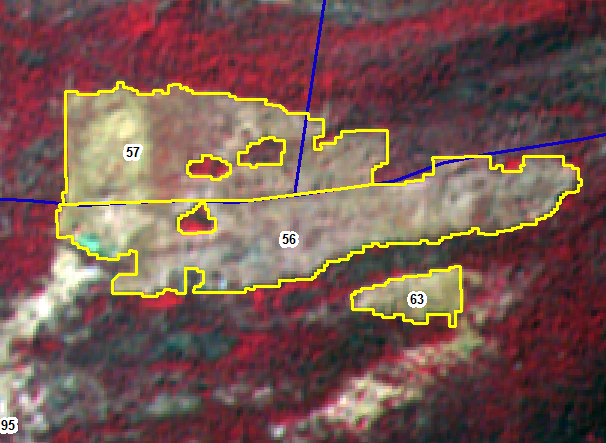 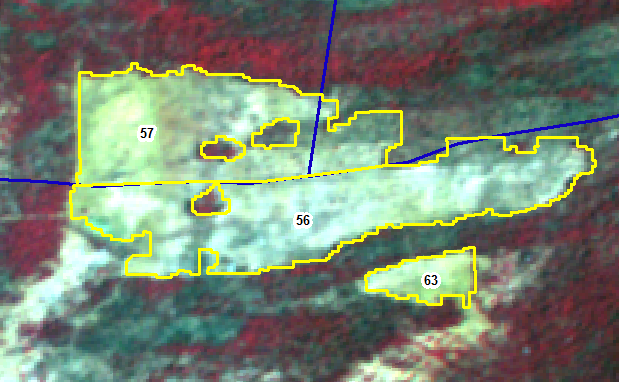 IRS_R2_LISS4_101-64-a-22-02-2018
IRS_R2_LISS4_101-64-a-24-jan-2019
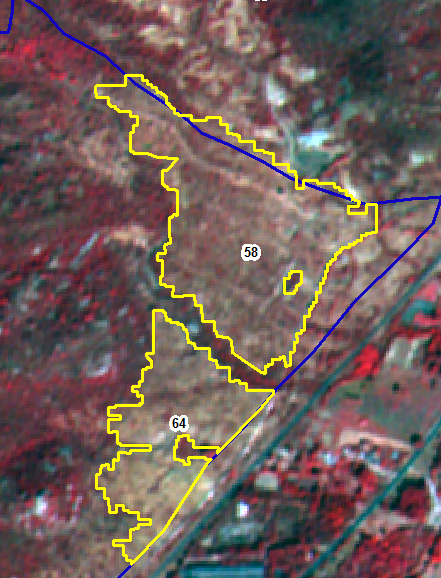 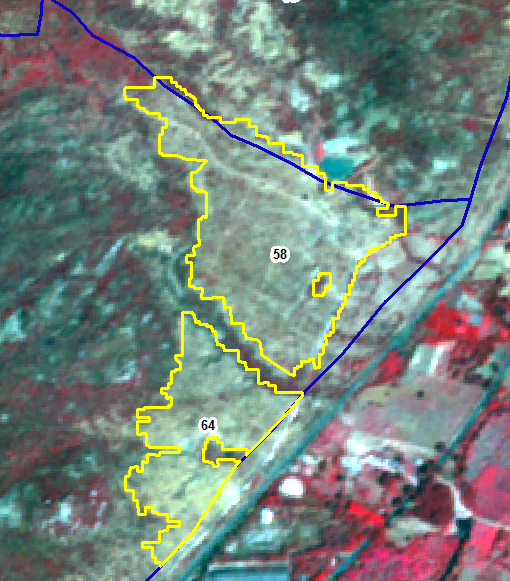 IRS_R2_LISS4_101-64-a-22-02-2018
IRS_R2_LISS4_101-64-a-24-jan-2019
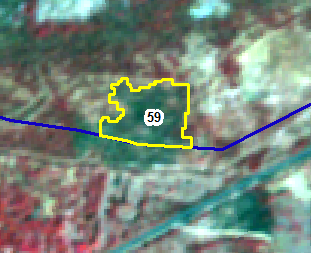 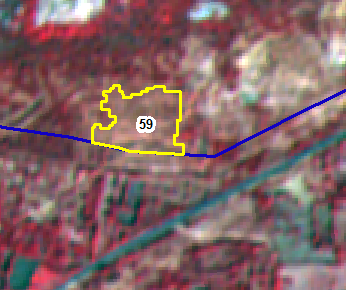 IRS_R2_LISS4_101-64-a-22-02-2018
IRS_R2_LISS4_101-64-a-24-jan-2019
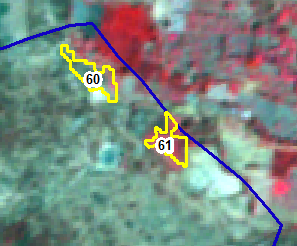 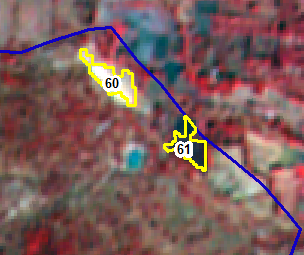 IRS_R2_LISS4_101-64-a-22-02-2018
IRS_R2_LISS4_101-64-a-24-jan-2019
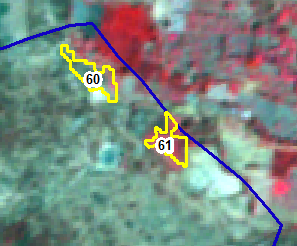 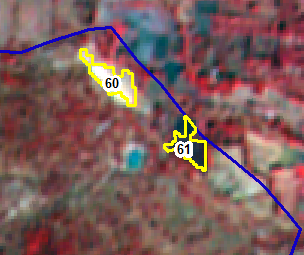 IRS_R2_LISS4_101-64-a-22-02-2018
IRS_R2_LISS4_101-64-a-24-jan-2019
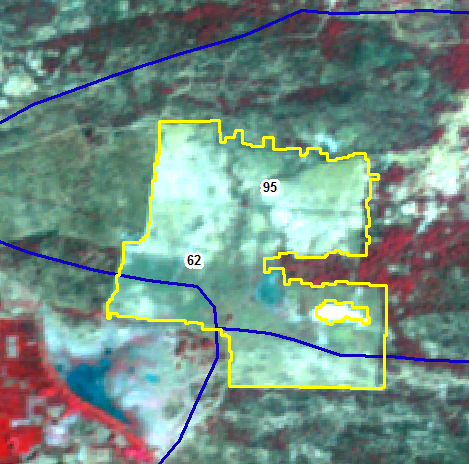 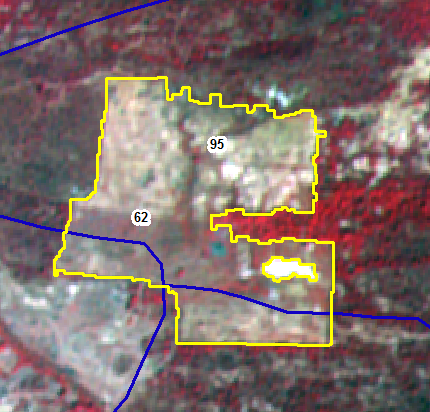 IRS_R2_LISS4_101-64-a-22-02-2018
IRS_R2_LISS4_101-64-a-24-jan-2019
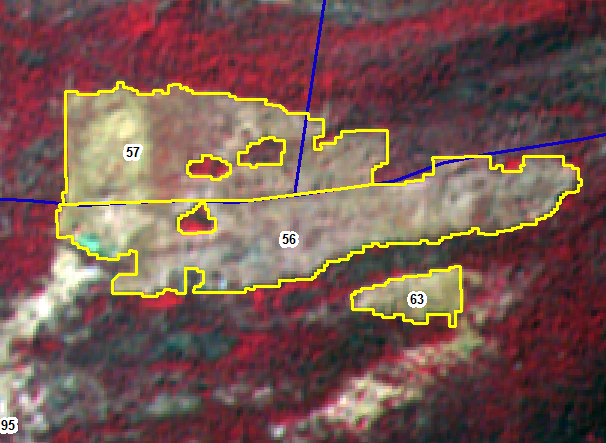 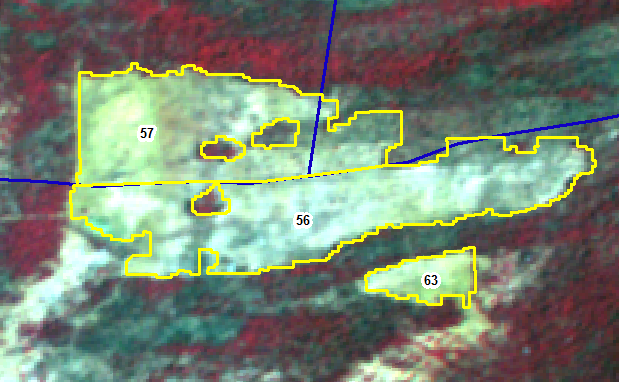 IRS_R2_LISS4_101-64-a-22-02-2018
IRS_R2_LISS4_101-64-a-24-jan-2019
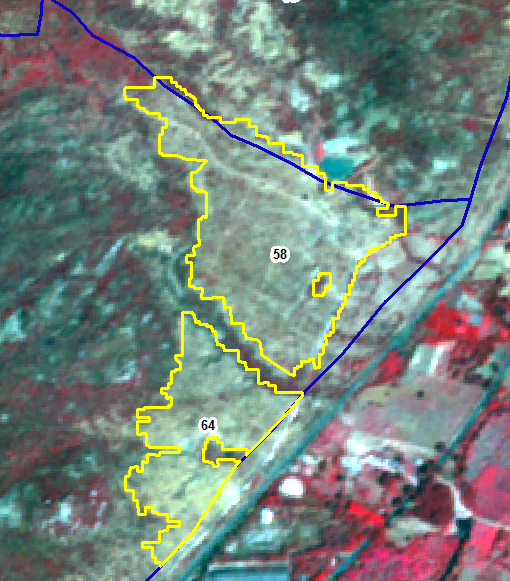 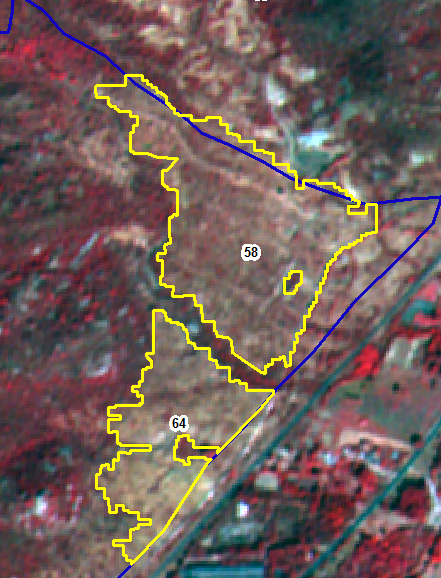 IRS_R2_LISS4_101-64-a-22-02-2018
IRS_R2_LISS4_101-64-a-24-jan-2019
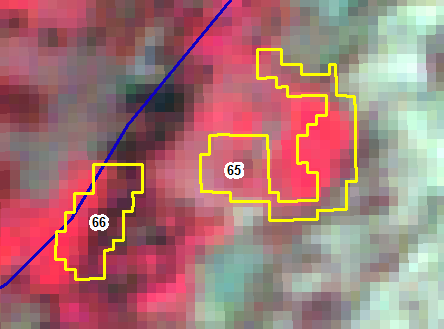 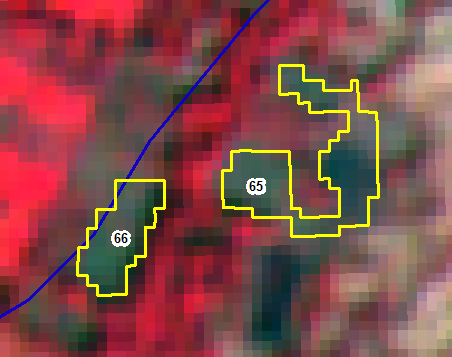 IRS_R2_LISS4_101-64-a-22-02-2018
IRS_R2_LISS4_101-64-a-24-jan-2019
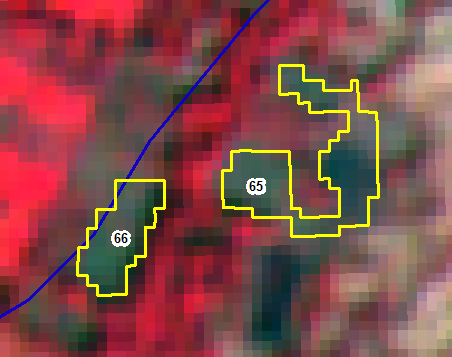 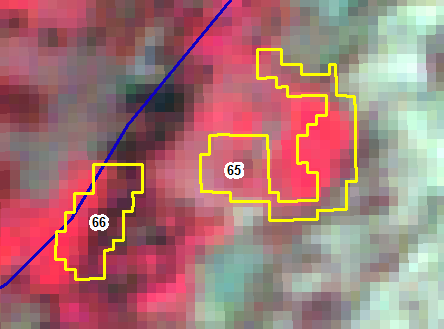 IRS_R2_LISS4_101-64-a-22-02-2018
IRS_R2_LISS4_101-64-a-24-jan-2019
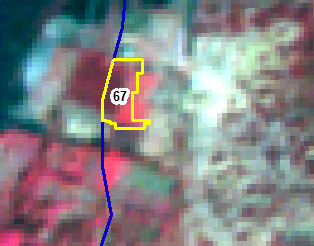 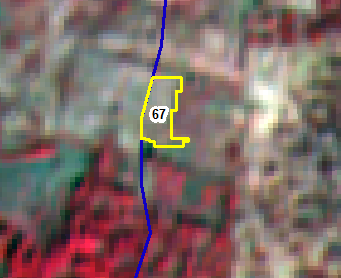 IRS_R2_LISS4_101-64-a-22-02-2018
IRS_R2_LISS4_101-64-a-24-jan-2019
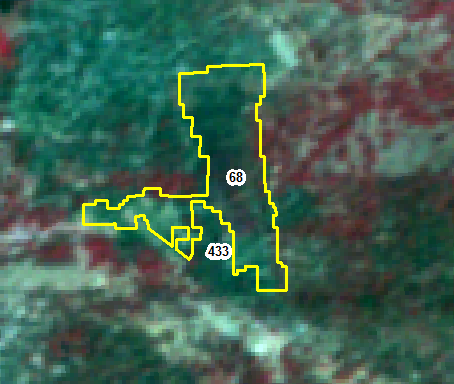 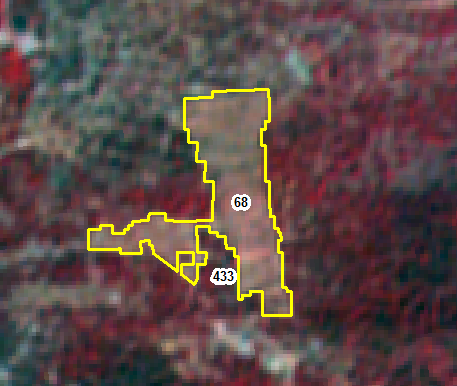 IRS_R2_LISS4_101-64-a-22-02-2018
IRS_R2_LISS4_101-64-a-24-jan-2019
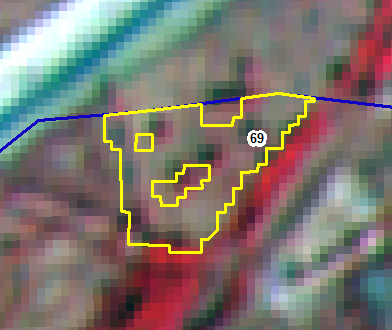 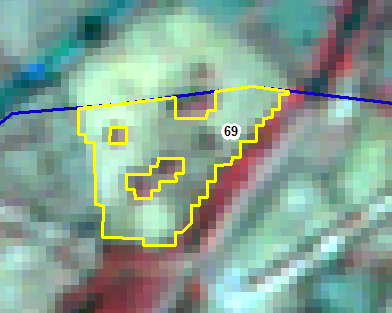 IRS_R2_LISS4_101-64-a-22-02-2018
IRS_R2_LISS4_101-64-a-24-jan-2019
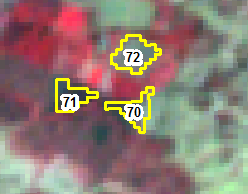 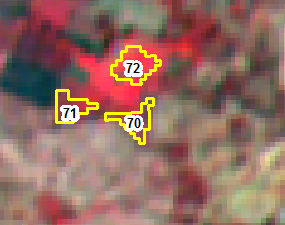 IRS_R2_LISS4_101-64-a-22-02-2018
IRS_R2_LISS4_101-64-a-24-jan-2019
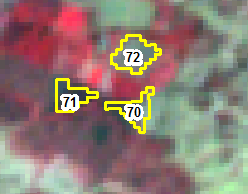 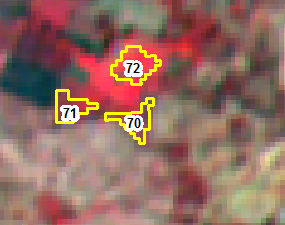 IRS_R2_LISS4_101-64-a-22-02-2018
IRS_R2_LISS4_101-64-a-24-jan-2019
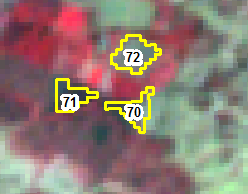 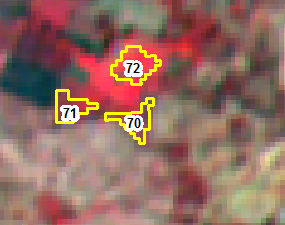 IRS_R2_LISS3_101-63-22-feb-2018
IRS_R2_LISS3_101-63-13-nov-2018
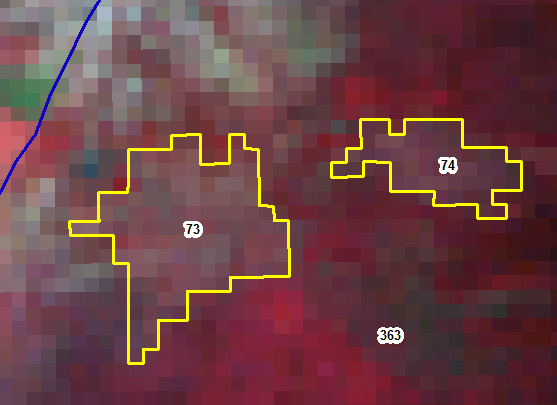 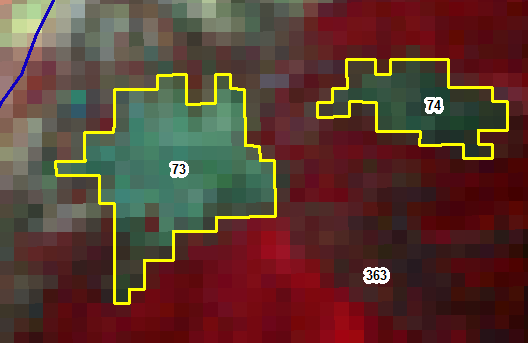 IRS_R2_LISS3_101-63-22-feb-2018
IRS_R2_LISS3_101-63-13-nov-2018
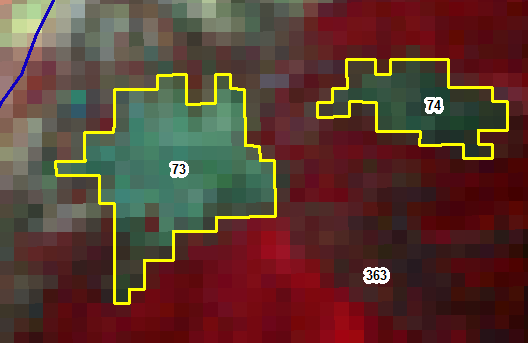 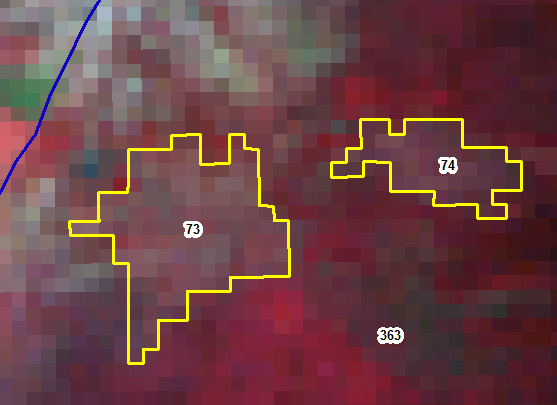 IRS_R2_LISS3_101-63-22-feb-2018
IRS_R2_LISS3_101-63-13-nov-2018
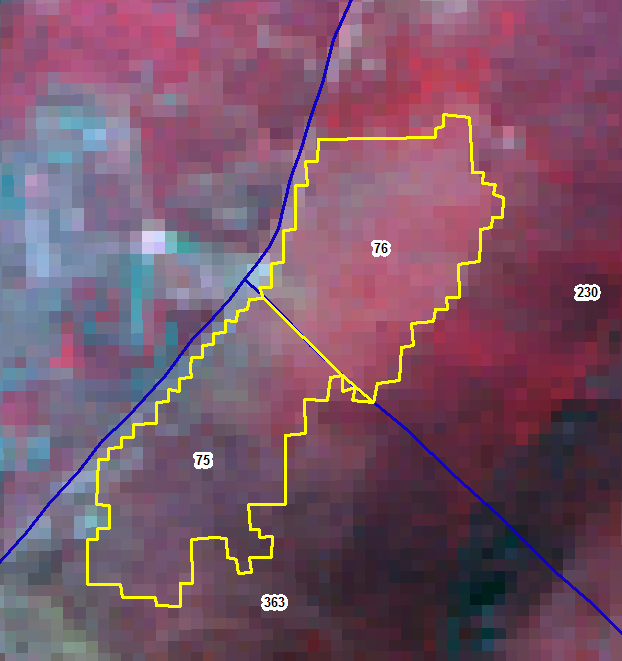 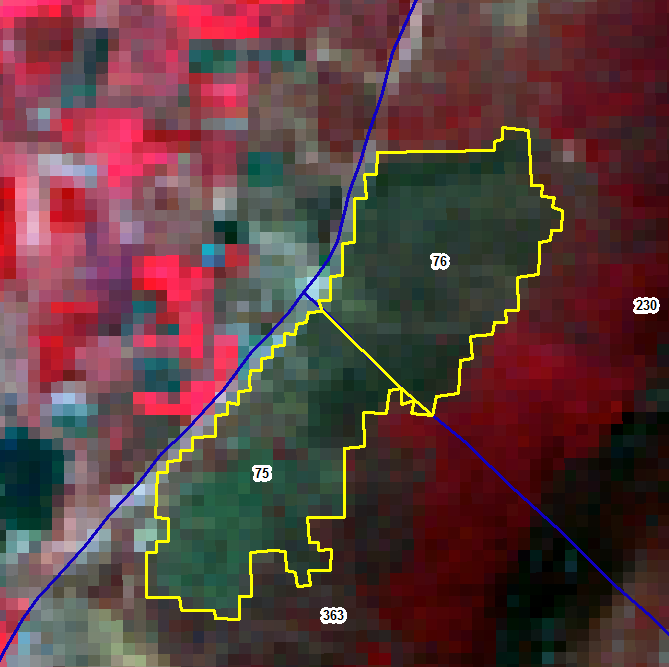 IRS_R2_LISS3_101-63-22-feb-2018
IRS_R2_LISS3_101-63-13-nov-2018
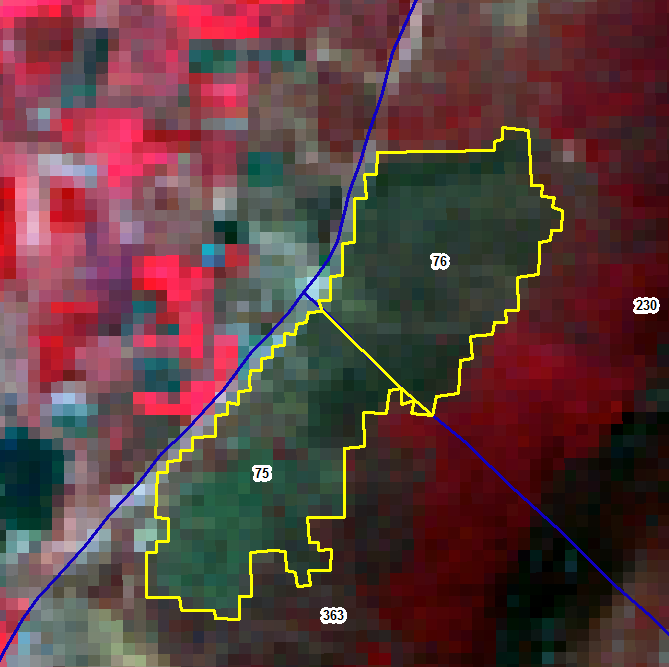 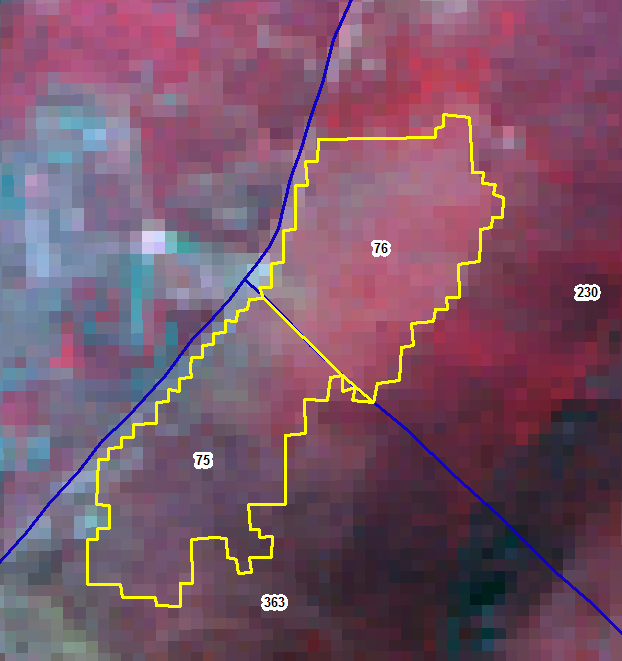 IRS_R2_LISS3_101-63-22-feb-2018
IRS_R2_LISS3_101-63-13-nov-2018
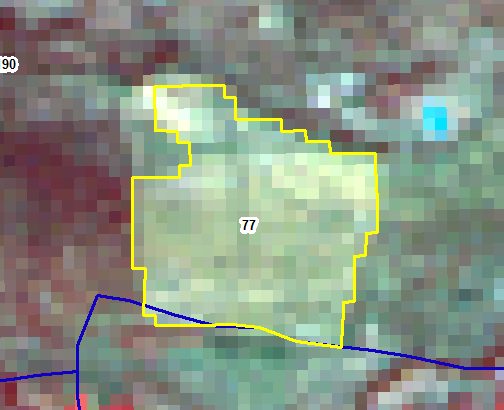 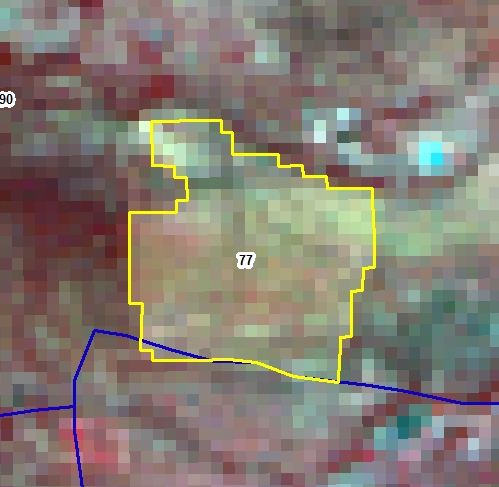 IRS_R2_LISS3_101-63-22-feb-2018
IRS_R2_LISS3_101-63-13-nov-2018
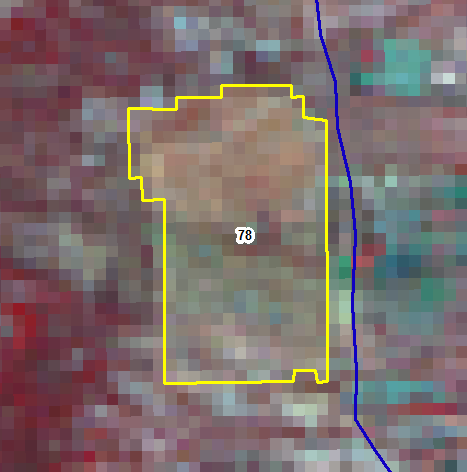 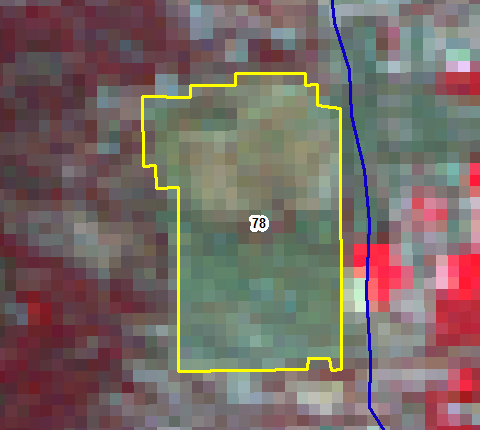 IRS_R2_LISS3_101-63-22-feb-2018
IRS_R2_LISS3_101-63-13-nov-2018
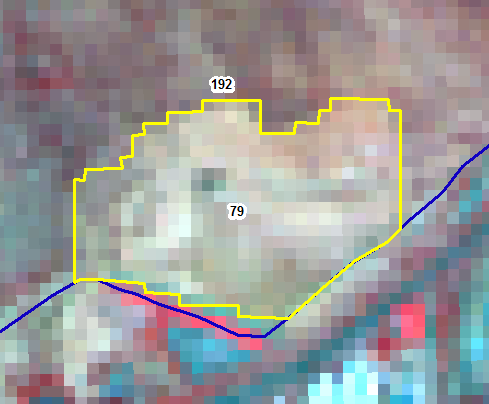 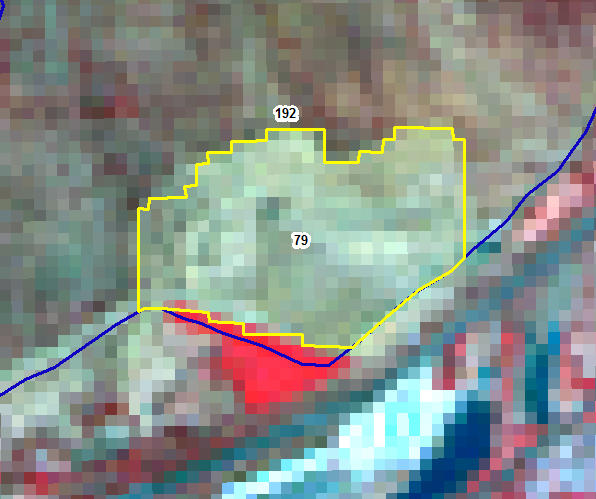 IRS_R2_LISS3_101-63-22-feb-2018
IRS_R2_LISS3_101-63-13-nov-2018
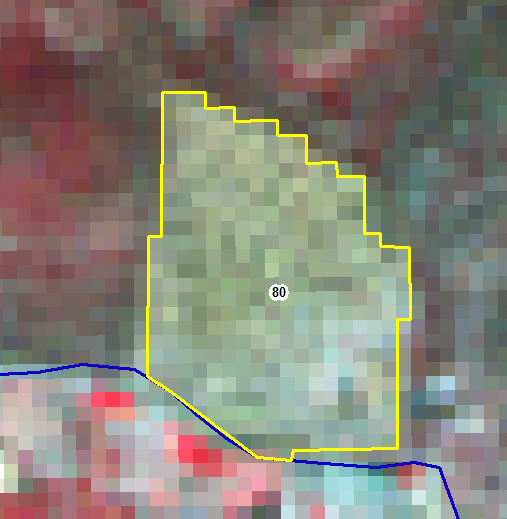 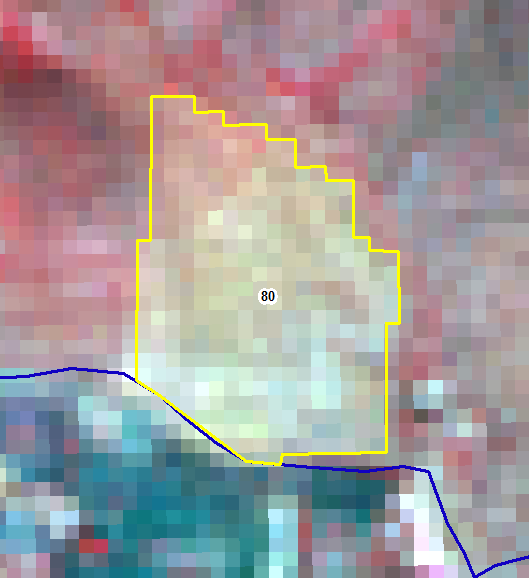 IRS_R2_LISS3_101-63-22-feb-2018
IRS_R2_LISS3_101-63-13-nov-2018
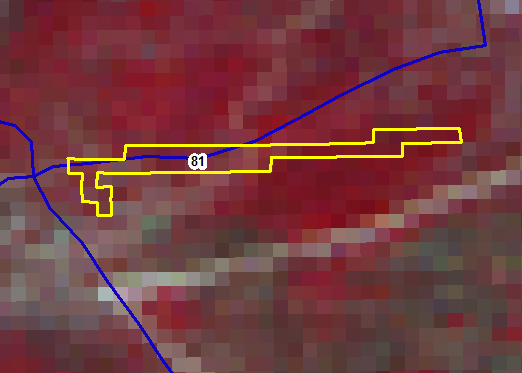 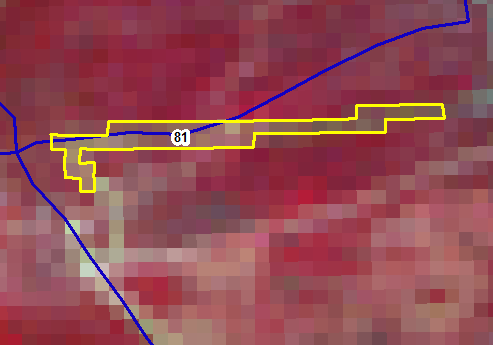